Microsoft Azure User Group Poland
21.06.2017
Machine Learning w Microsoft Azure
Mateusz Grzyb
konsultant technologiczny Microsoft Polska
mateuszgrzyb.pl
O czym będzie ta prezentacja?
Plan prezentacji
Machine Learning.
Machine Learning w Microsoft Azure.
Microsoft Azure Machine Learning Studio.
Klasyfikacja pasażerów Titanica z użyciem Microsoft Azure Machine Learning Studio.
Pytania do Was.
Pytania do mnie.
Machine Learning
Machine Learning
Interdyscyplinarna (matematyka, robotyka, informatyka) dziedzina naukowa wchodząca w skład nauk zajmujących się SI.

Celem ML jest:
Zastosowanie w SI do zbudowania automatycznego systemu gromadzącego doświadczenie (na podstawie danych uczących) i nabywanie na tej podstawie nowej wiedzy.
Rozwiązywanie problemów w sposób automatyczny.
Typy problemów jakie rozwiązuje ML
Typy problemów jakie rozwiązuje ML
Klasyfikacja (dwuklasowa i wieloklasowa), np. dobry/zły kredytobiorca.
Regresja, np. ile warte jest dane mieszkanie?
Klasteryzacja, np. dzielenie klientów banku na klastry w oparciu o historię kredytową i produkty z których korzystali.
Inne – analiza sentymentu, wykrywanie anomalii, algorytmy rekomendacyjne.
Mierzenie skuteczności działania algorytmów klasyfikacyjnych
Mierzenie skuteczności działania algorytmów klasyfikacyjnych?
Dokładność (ang. Accuracy) – ACCACC = (TP+TN)/(P+N)
Precyzja (ang. Precision) – PPVPPV = TP/(TP+FP)
Czułość (ang. sensitivity) – TPRTPR = TP/P = TP/(TP+FN)
Mierzenie skuteczności działania algorytmów klasyfikacyjnych?
Dokładność (ang. Accuracy) – ACCACC = (TP+TN)/(P+N)
Precyzja (ang. Precision) – PPVPPV = TP/(TP+FP)
Czułość (ang. sensitivity) – TPRTPR = TP/P = TP/(TP+FN)
Zastosowanie
Machine Learning
Machine Learning w Microsoft Azure
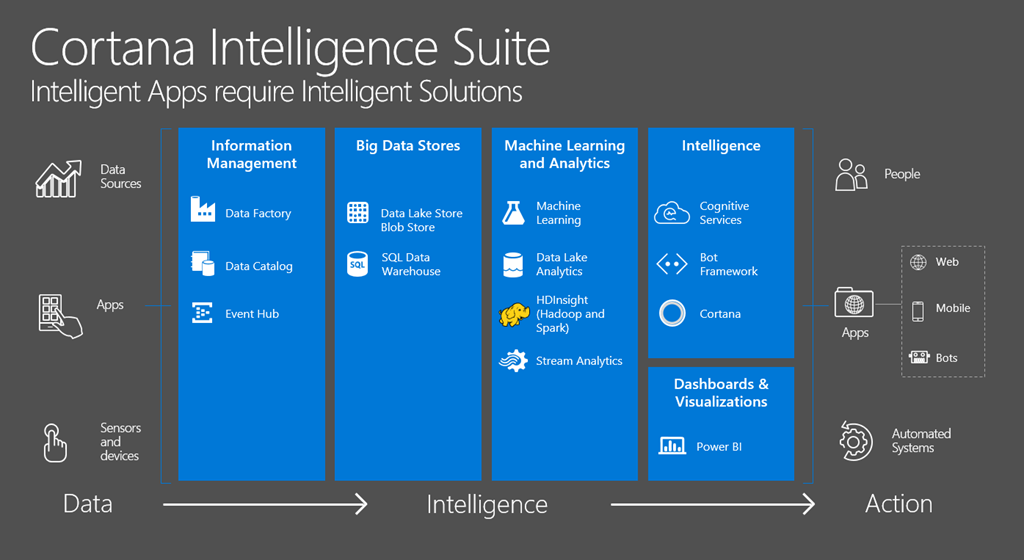 Machine Learning w Microsoft Azure
MicrosoftML 
with SQL Server
R/Python with HDInsight
Machine Learning Studio
Dedykowana biblioteka Machine Learning dla R w SQL Server.
Usługa Azure Machine Learning.
R, Spark i MapReduce do wykonywania obliczeń rozproszonych.
Machine Learning w Microsoft Azure
Azure Data Science Virtual Machine

Dedykowana wirtualna maszyna przygotowana z myślą o Data Scientist. Zawiera preinstalowane oprogramowanie niezbędne do analizy i wizualizacji danych:
Microsoft R Server Developer Edition
Python Anaconda
Julia Pro
Power BI Desktop
SQL Server 2016 Developer edition (R included)
CNTK 2.0
i wiele więcej…
Machine Learning w Microsoft Azure
Nowość: Azure Data Science Virtual Machine + lokalna sesja R

# dedykowana biblioteka
library(devtools) 
devtools::install_github("Azure/AzureDSVM") 
library("AzureDSVM")

# powoływanie pojedynczej maszyny do życia (ok. 4 min)
ldsvm <- deployDSVM(context, resource.group="example", 	location="southeastasia", size="Standard_D4_v2", 	os="Ubuntu", hostname="mydsvm", 	username="myname", pubkey="pubkey")
Machine Learning w Microsoft Azure
Nowość: Azure Data Science Virtual Machine + lokalna sesja R

# klaster złożony z 5 maszyn
cluster <-deployDSVMCluster(context, resource.group=RG, location="southeastasia", hostnames="mydsvm", usernames="myname", pubkeys="pubkey", count=5) 

# context – obiekt utworzony przez funkcję  createAzureContext(), zawierającą poświadczenia w postaci: id tenanta, id klienta, etc.
Machine Learning w Microsoft Azure
Nowość: Azure Data Science Virtual Machine + lokalna sesja R

# wykonywanie zdalne lokalnego skryptu z biblioteki Microsoft RevoScaleR na maszynie wirtualnej 
code <- paste(„	library(scales)", "df <- scale(iris[, -5])", "rxExec(kmeans, x=df, centers=2)", sep=";") tmpf1 <- tempfile(paste0("AzureDSVM_experiment_01_")) 
file.create(tmpf1) 
writeLines(code, tmpf1)

executeScript(context, resource.group=RG, machines=cluster$hostname[1], 	remote=cluster$fqdn[1], user=unique(cluster$username), script=tmpf1, 
	master=cluster$fqdn[1], slaves=cluster$fqdn[1], 	compute.context="localParallel/clusterParallel")
Microsoft Azure Machine Learning Studio
Microsoft Azure Machine Learning Studio
Oprogramowanie typu drag and drop, zawierające:
wbudowany zestaw komponentów do obróbki i wizualizacji danych,
zestaw dedykowanych algorytmów uczenia maszynowego,
mechanizmy pozwalające wczytywać dane składowane OnPremises,
funkcjonalność generowania web serwisu, który pozwala na udostępnianie modelu predykcyjnego „na zewnątrz”.
Microsoft Azure Machine Learning Studio
Przykład działania Azure ML Studio
Azure ML Studio – przegląd funkcjonalności
Microsoft Azure ML Studio - wady i zalety
Prostota
Brak wglądu „pod maskę” rozwiązania
Szybkość implementacji rozwiązania
Klasyfikacja pasażerów Titanica
Czym jest Kaggle?
Czym jest Kaggle?
Platforma konkursowa kojarząca ze sobą Data Scientistów i firmy poszukujące rozwiązania na trapiące je problemy.
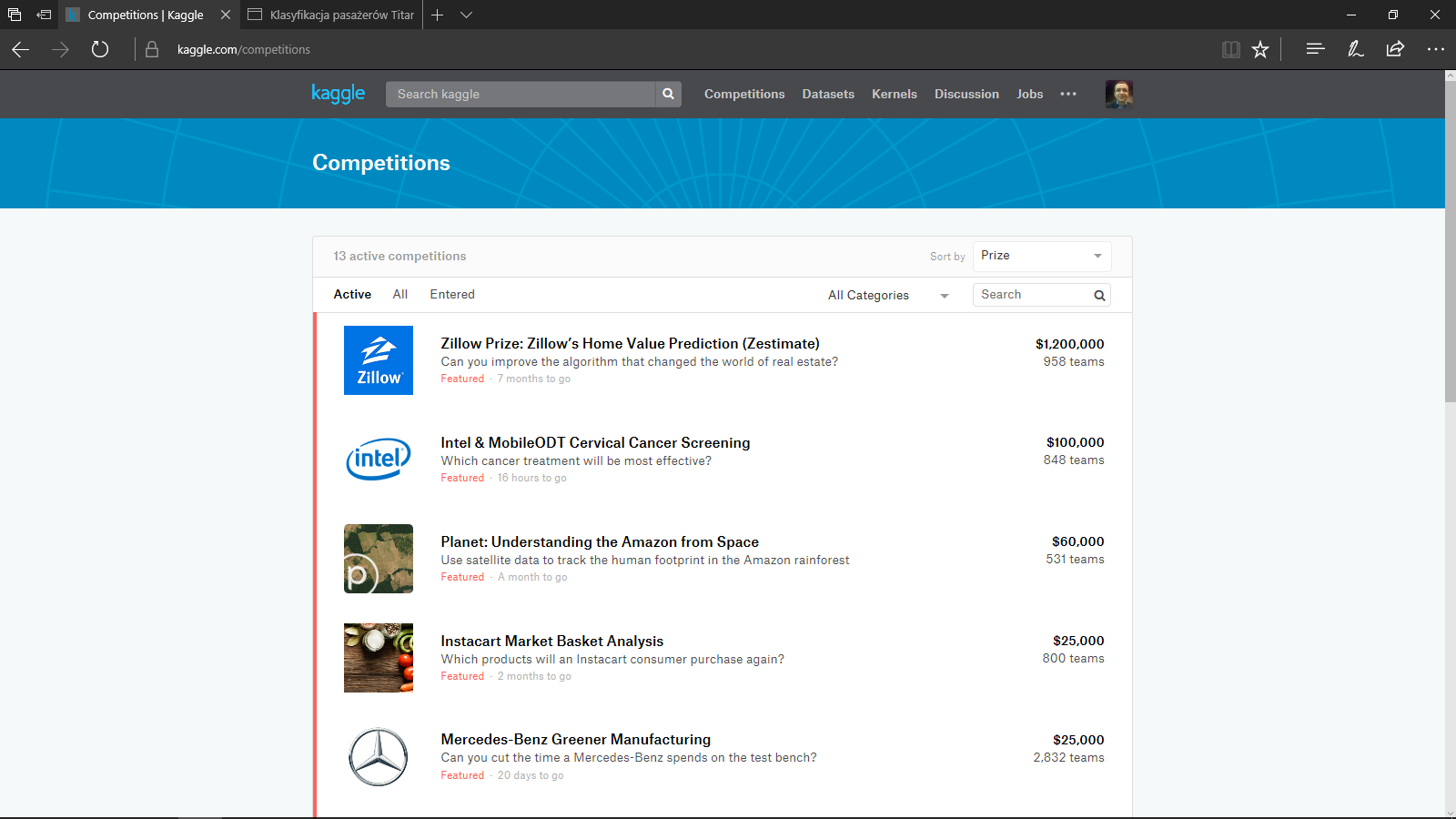 Czym jest Kaggle?
Platforma konkursowa kojarząca ze sobą Data Scientistów i firmy poszukujące rozwiązania na trapiące je problemy.
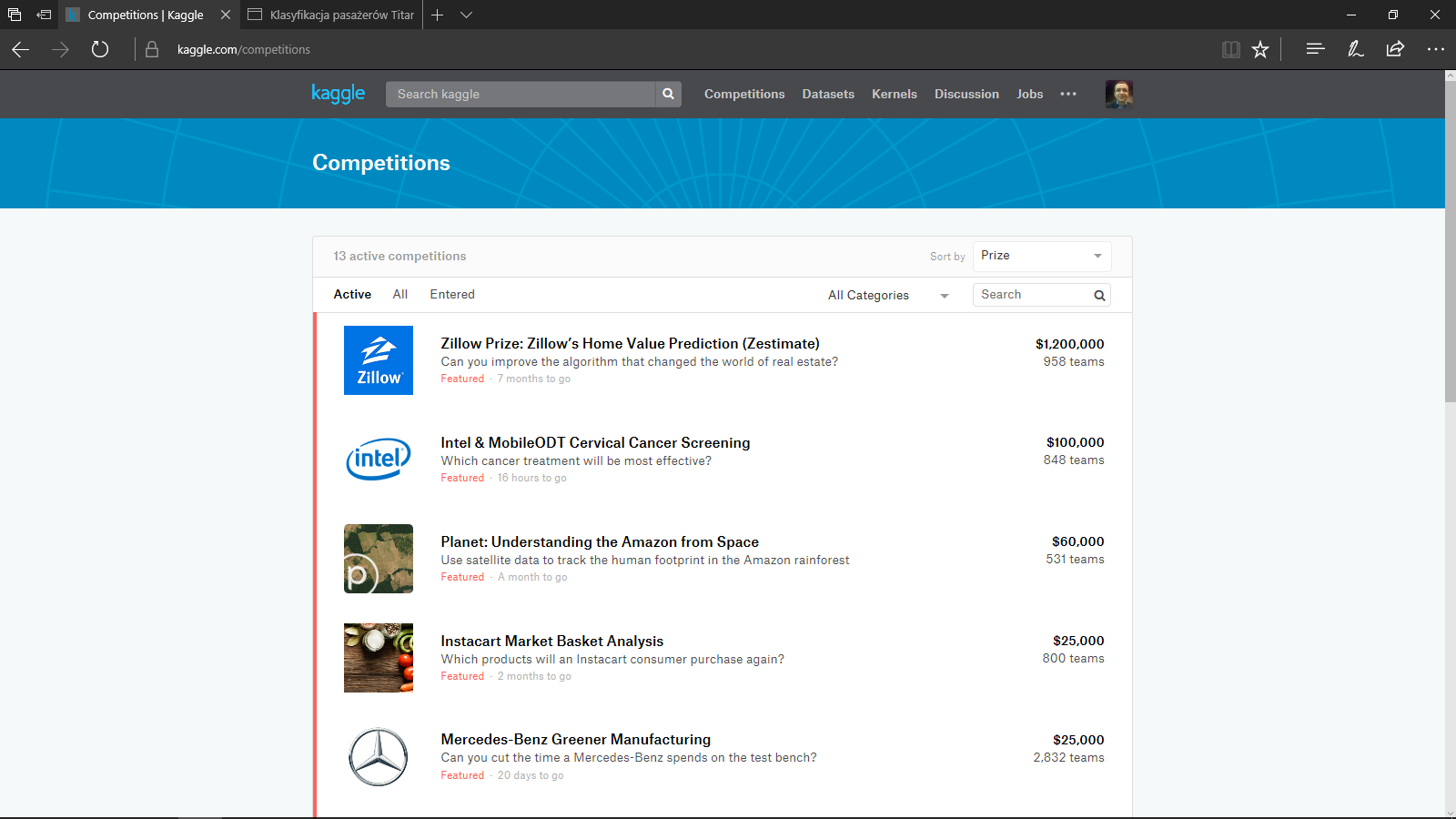 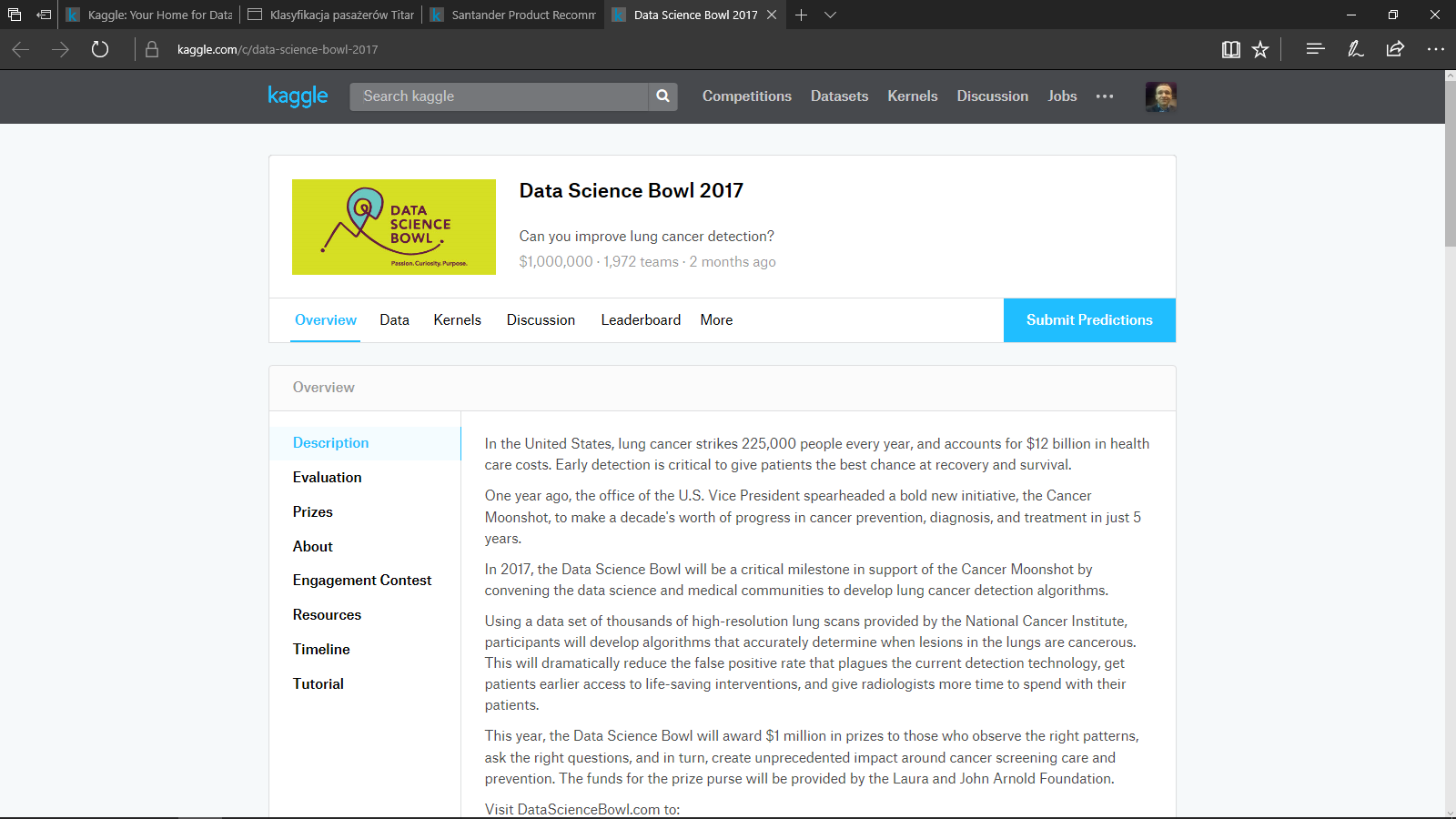 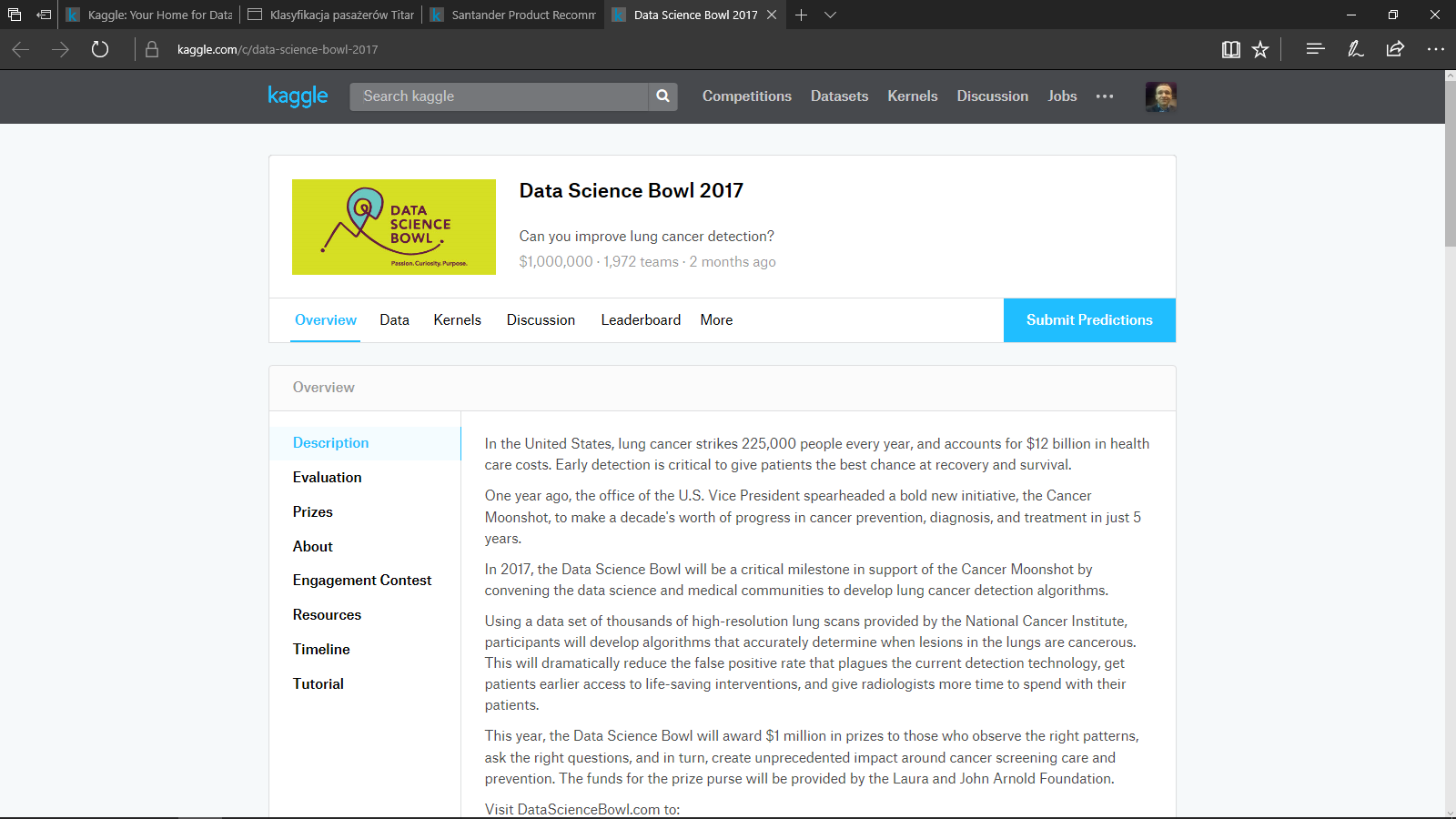 Jak działają konkursy na Kaggle?
2. Zainteresowani dołączają do konkursu.
1. Zbudowanie nowego konkursu i udostępnienie publicznego zbioru testowego i uczącego.
3. Budowanie modeli predykcyjnych.
6. Walidacja danych na zbiorze walidacyjnym.
5. Przesłanie danych uzupełnionych o zmienne modelowane.
4. Wyznaczenie poszukiwanych wartości.
7. Wyznaczenie oceny i aktualizacja rankingu.
8. Testowanie najlepszych modeli na zbiorze prywatnym organizatora.
9. Ogłoszenie wyników.
Klasyfikacja pasażerów Titanica
Klasyfikacja pasażerów Titanica
Jeden z najpopularniejszych konkursów na Kaggle: 7257 zespołów.
Ranking zawiera wyniki nie starsze niż 2 miesiące.
Wynik jest mierzony poprzez Accuracy: ACC = (TP+TN)/(P+N)
Brak nagrody głównej.

Cel konkursu:
Na podstawie zbioru uczącego (891 obserwacji), sklasyfikować 418 pasażerów płynących na Titanicu, tzn. przewidzieć czy danej osobie udało się przeżyć katastrofę.
Cel konkursu
Zbudowanie modelu, który w oparciu o wybrane spośród 10 predyktorów (atrybutów predykcyjnych) pozwoli nam wyznaczyć wartość zmiennej wynikowej. 

Atrybutem, którego wartość będziemy przewidywać jest „Survival”, który mówi nam czy dany pasażer przeżył katastrofę, czy też nie. Przyjmuje on wartości [0,1], gdzie 0=Nie, 1=Tak.
Opis zbioru uczącego
By wyznaczyć wartość „Survival”, można użyć zmiennych:
Pclass – klasa | (1 = pierwsza; 2 = druga; 3 = trzecia).
Name – imię i nazwisko pasażera.
Sex – płeć pasażera.
Sibsp – liczba małżonków, lub rodzeństwa na pokładzie.
Parch – liczba rodziców, lub dzieci na pokładzie.
Ticket – numer biletu.
Fare – opłata za bilet.
Cabin – kabina.
Embarked – port startowy (C = Cherbourg; Q = Queenstown; S = Southampton).
Mój cel?
ACC > 0.77990
Proces budowy modelu predykcyjnego
Proces budowy modelu predykcyjnego
2
1
4
3
6
5
Feature Engineering iteracja 3
Feature Engineering iteracja 4
Feature Engineering iteracja 2
Analiza i przygotowanie zbioru danych
Feature Engineering iteracja 1
Wybór odpowiedniego algorytmu
Proces budowy modelu predykcyjnego
2
4
3
6
5
1
1
Feature Engineering iteracja 3
Feature Engineering iteracja 4
Feature Engineering iteracja 2
Analiza i przygotowanie zbioru danych
Feature Engineering iteracja 1
Wybór odpowiedniego algorytmu
Analiza i przygotowanie zbioru danych
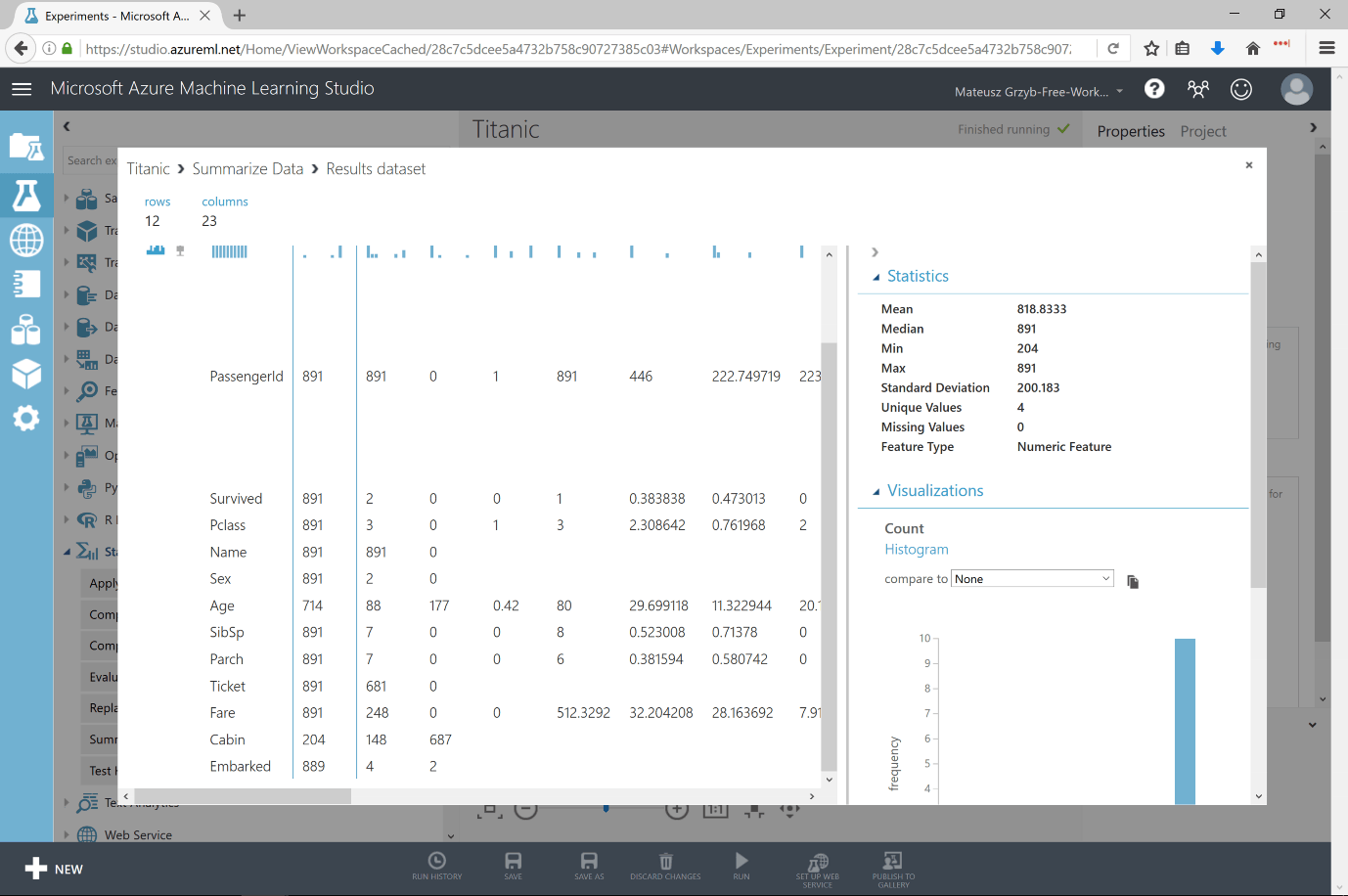 Analiza i przygotowanie zbioru danych
Pierwsze utrudnienia:
Kolumny: „Survived” i „Pclass” są błędnie interpretowane przez Azure ML jako zmienne numeryczne. Są to jednak bez wątpienia zmienne kategoryczne.
Kolumny: „Embarked” i „Sex” są błędnie interpretowane przez Azure ML jako zmienne tekstowe. Z punktu widzenia badacza danych są to jednak zmienne kategoryczne.
Istnieje kilkadziesiąt brakujących wartości dla atrybutów: „Age”, „Cabin” (ponad 700 braków, rekompensuje je „Pclass”), „Embarked”.
Edycja metadanych
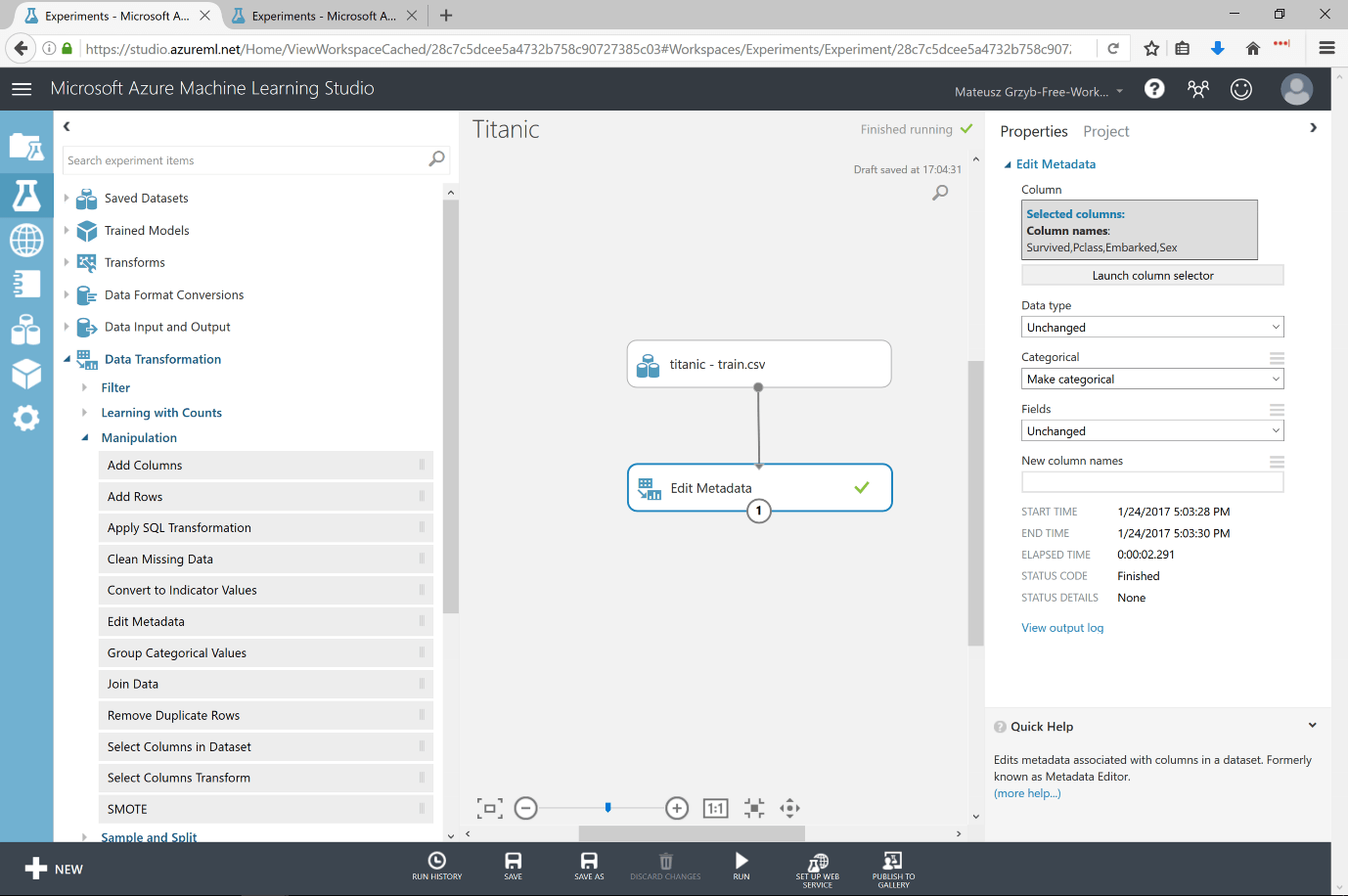 Uzupełnienie brakujących wartości
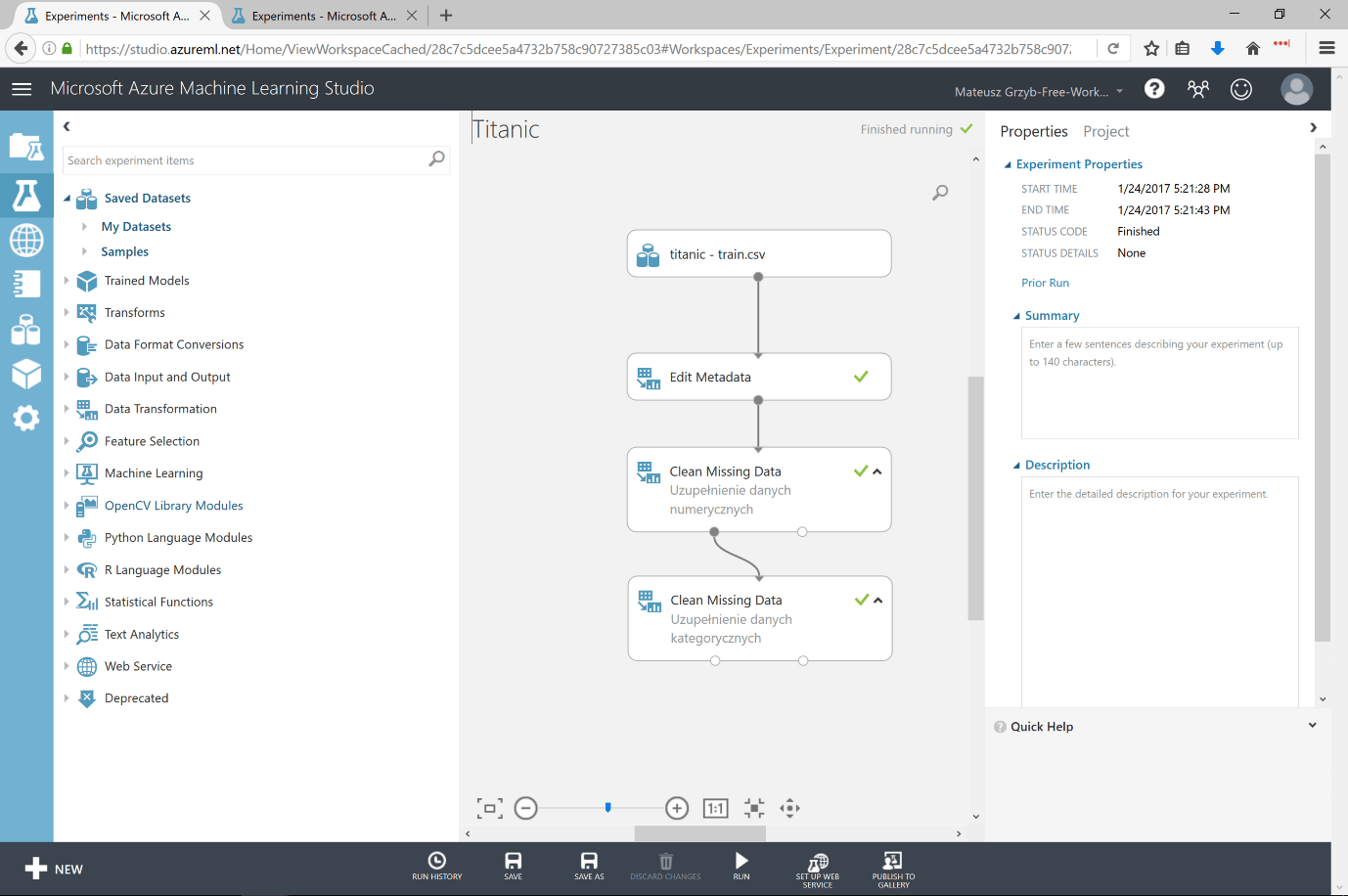 Age
Embarked
Normalizacja danych numerycznych
Analiza i przygotowanie zbioru danych
Przykład: Dana pasażerka o imieniu Sandstrom, Miss. Marguerite Rut szczęśliwie przeżyła katastrofę Titanica. Z danych jasno wynika, że zapłacił za bilet 16.7, a w chwili podróży miała jedynie 4 lata. 
Algorytm uzna, że zdecydowanie większy wpływ na to, że udało mu się ocaleć miała cena biletu, co oczywiście nie musi być prawdą.
Po co normalizować dane numeryczne?
Podczas uczenia maszynowego zmienne numeryczne o większych wartościach mogą być postrzegane przez algorytm jako ważniejsze.
Przycięcie odstających wartości
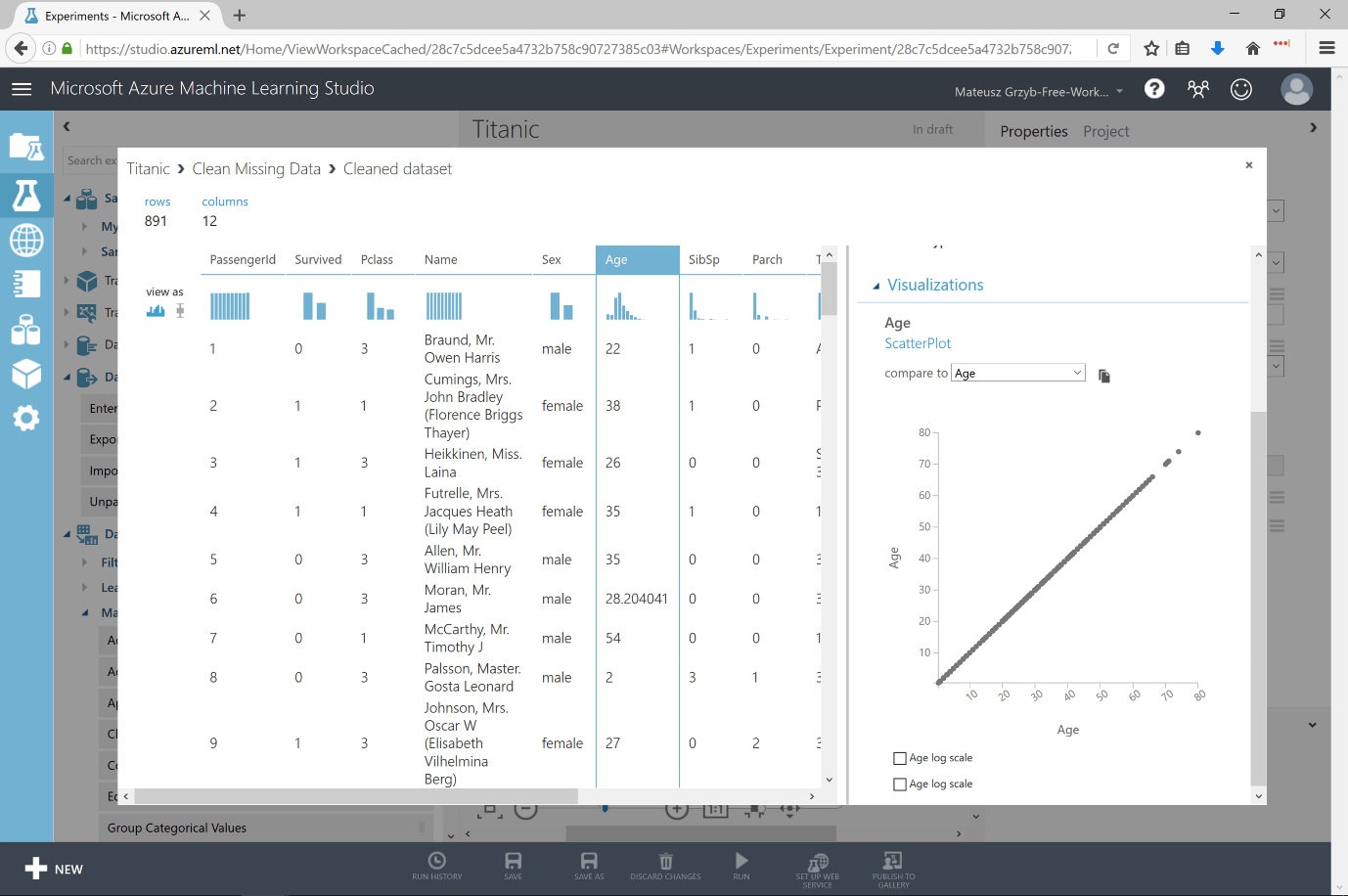 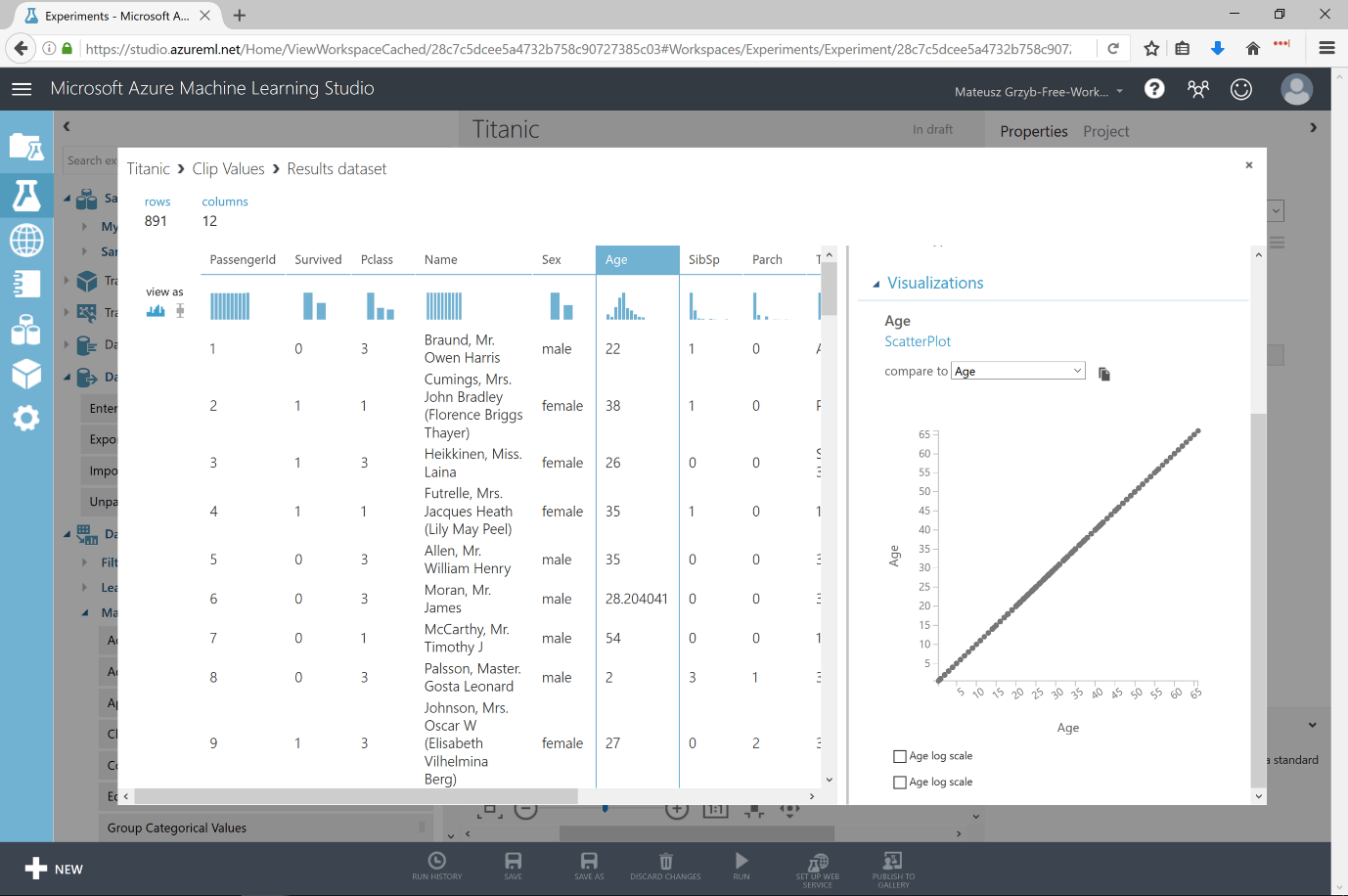 Proces budowy modelu predykcyjnego
1
4
3
6
5
1
2
Feature Engineering iteracja 3
Feature Engineering iteracja 4
Feature Engineering iteracja 2
Analiza i przygotowanie zbioru danych
Feature Engineering iteracja 1
Wybór odpowiedniego algorytmu
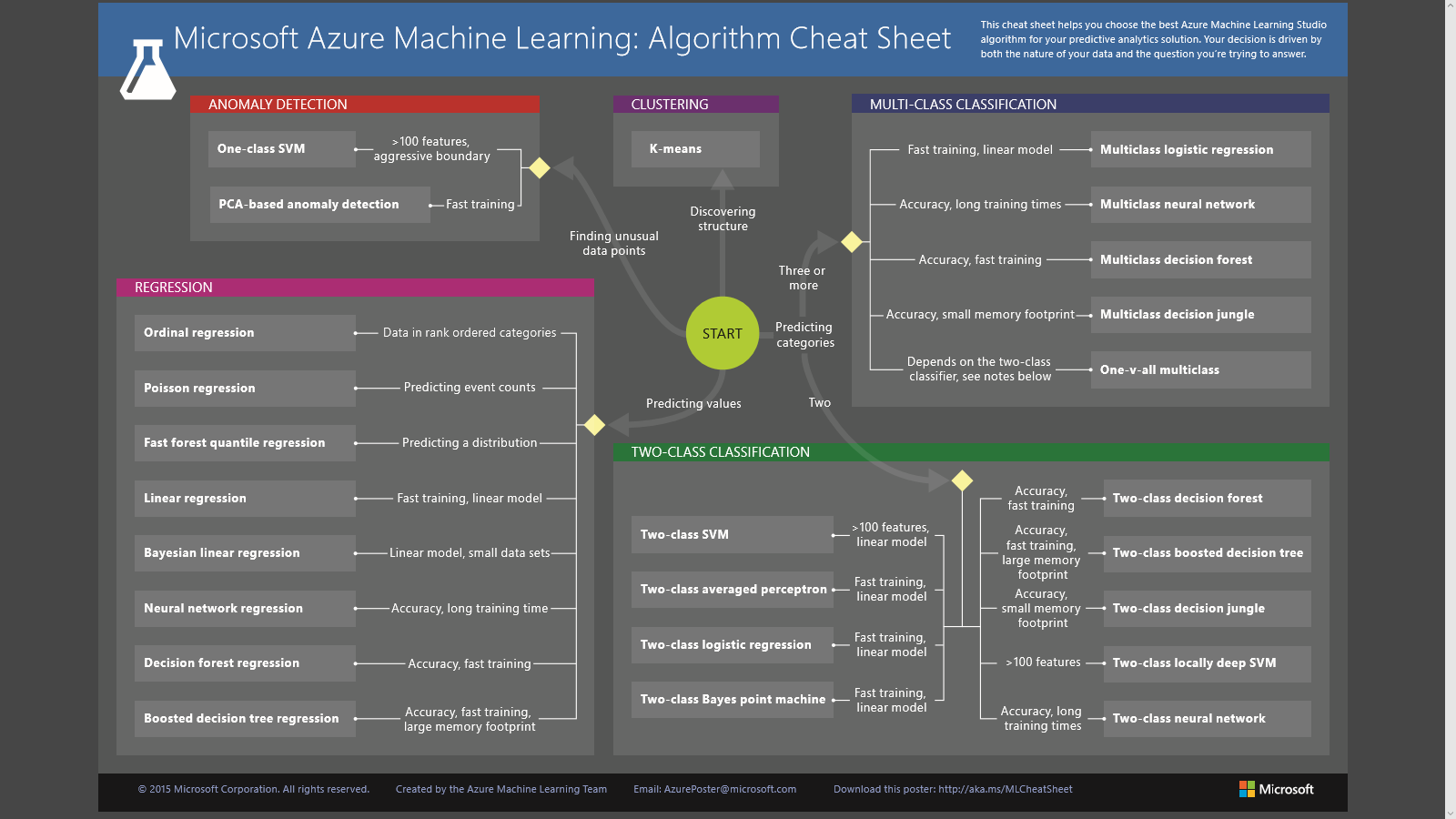 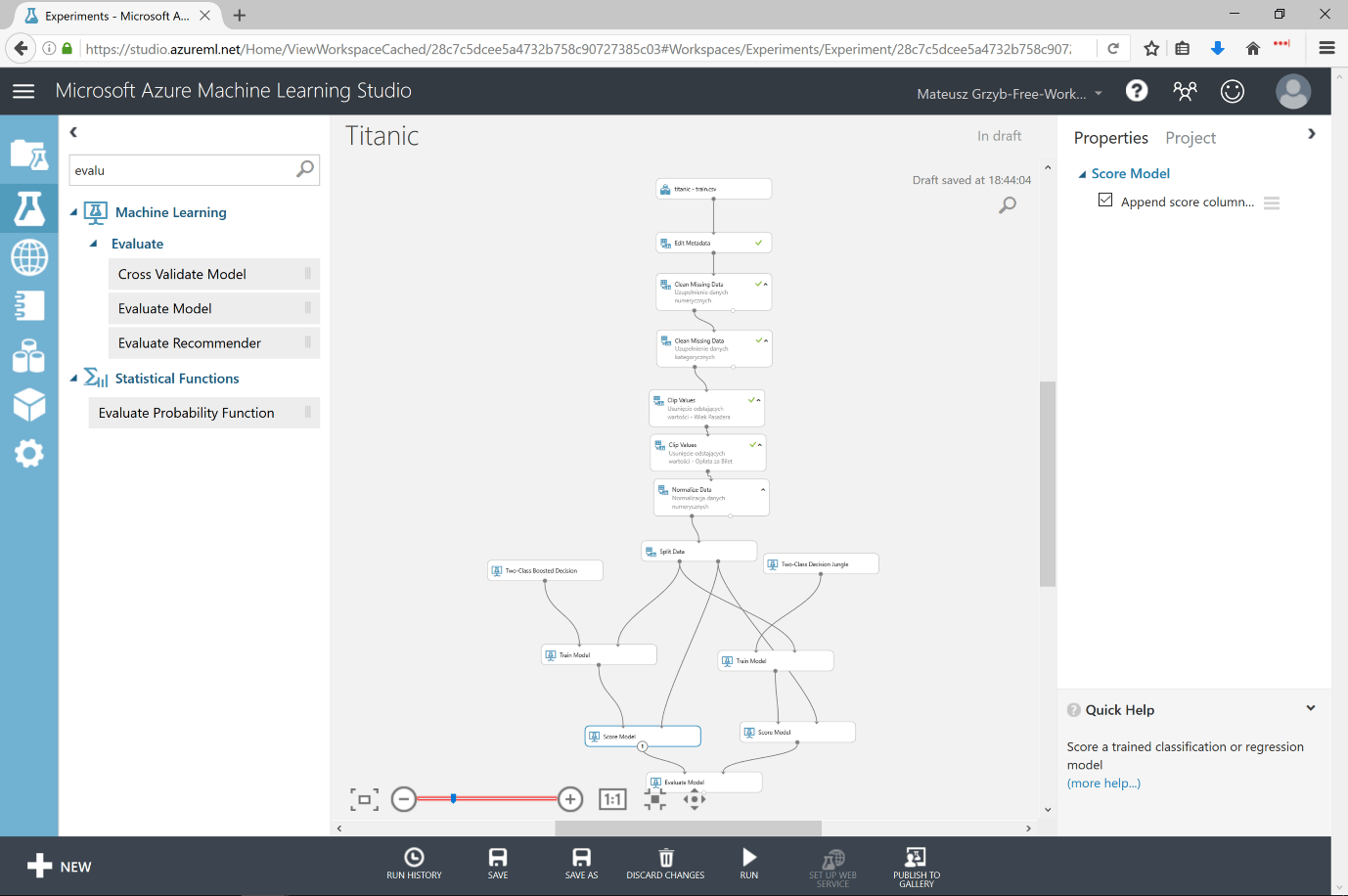 Wybór odpowiednich kolumn
Wybór odpowiednich kolumn
Permutation Feature Importance – pozwala wybrać atrybuty mające największy wpływ na poprawną klasyfikację zmiennej modelowanej.

Po wstępnej analizie na placu boju zostają:
Survived
Sex
Age
Pclass
Fare
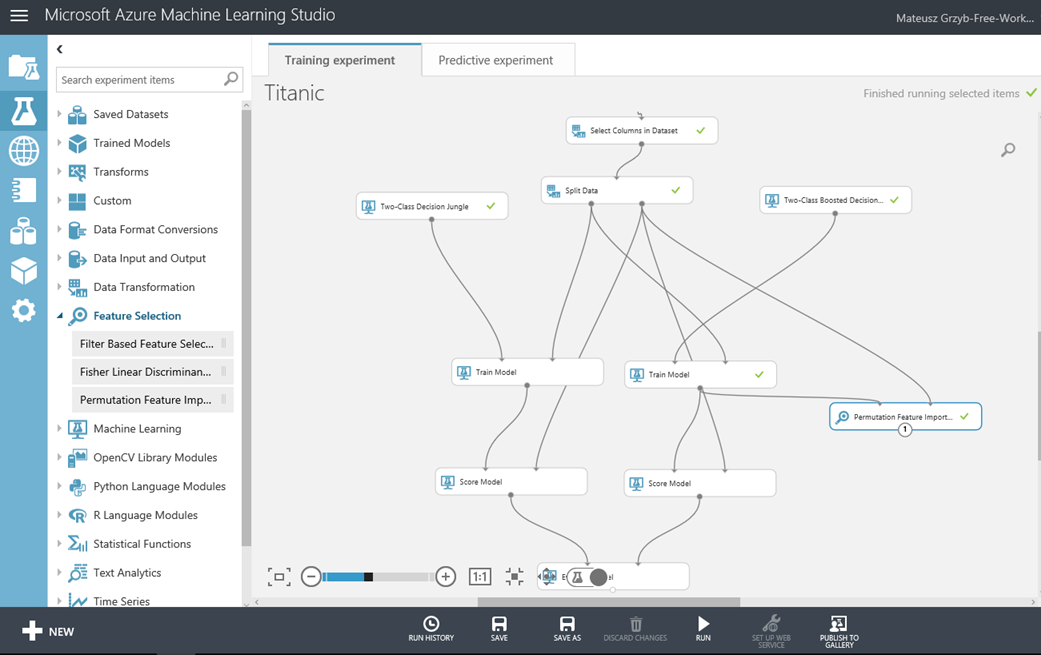 Proces budowy modelu predykcyjnego
2
1
4
6
5
1
3
Feature Engineering iteracja 3
Feature Engineering iteracja 4
Feature Engineering iteracja 2
Analiza i przygotowanie zbioru danych
Feature Engineering iteracja 1
Wybór odpowiedniego algorytmu
Na których zmiennych się skupić?
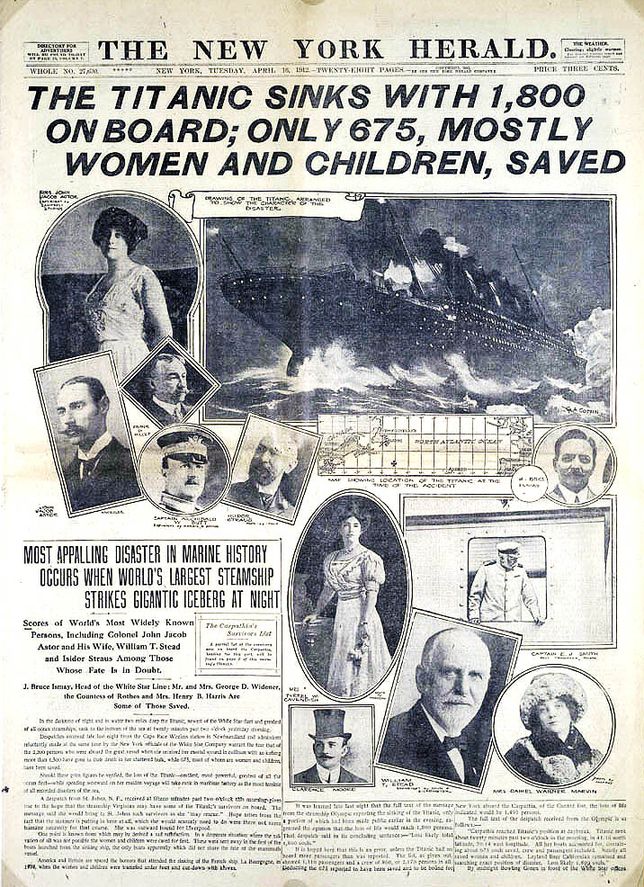 Feature Engineering – iteracja numer 1
Uzupełnienie brakujących wartości w kolumnie „Age” – średnia wprowadza „szum”.
Dodanie nowych kolumn opartych o atrybuty mające największy wpływ na zmienną modelowaną.
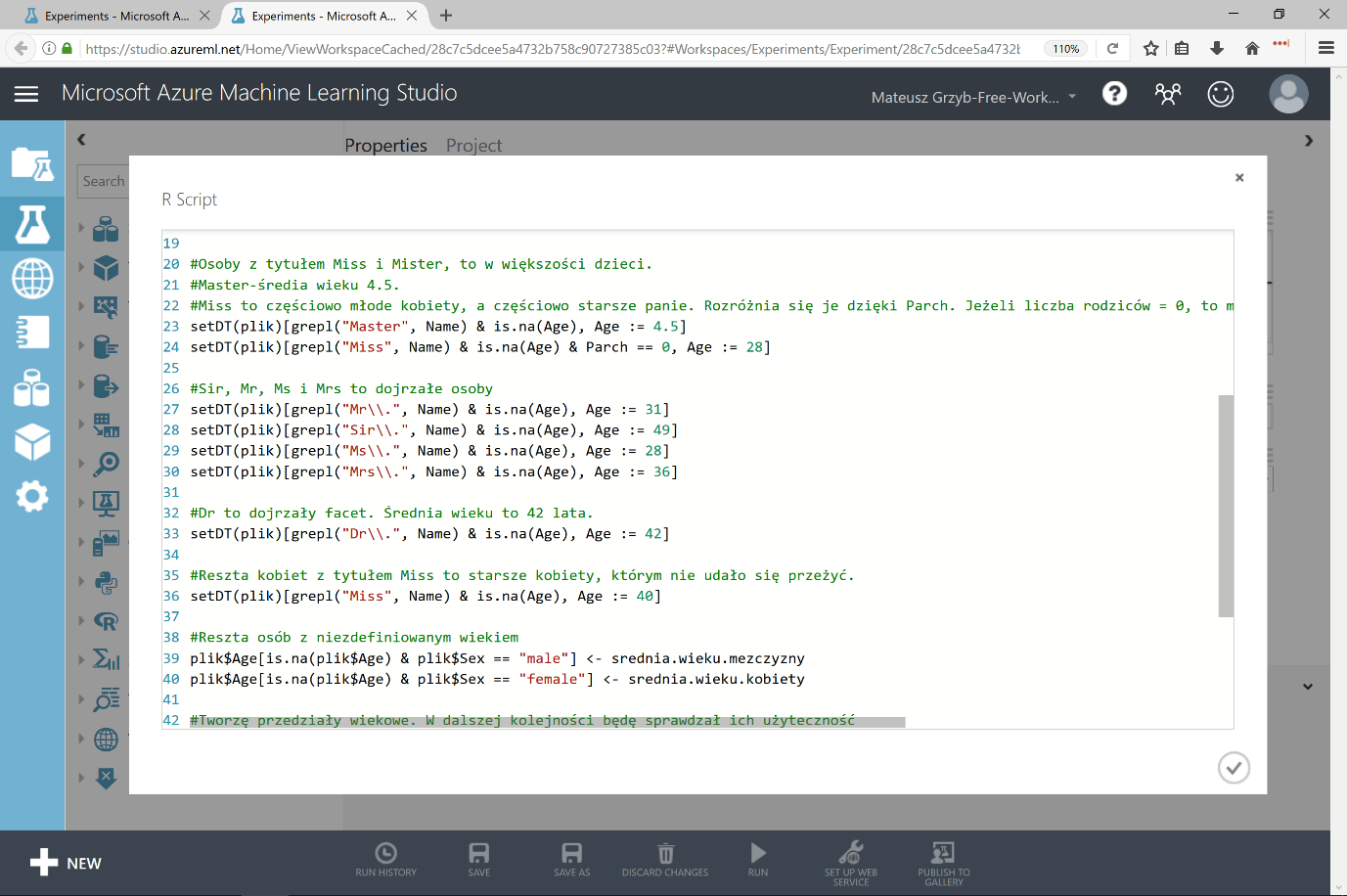 Dodanie nowych kolumn
„Family.Size” – tworzę ją przez dodanie do siebie dwóch istniejących wartości: „Parch” i „SibSp”, oraz liczby 1, odpowiadającej za daną osobę. Intuicyjnie uznaję, że wielkość rodziny mogła mieć znaczący wpływ na to czy komuś udało się przeżyć, czy też nie.
„Age.Range” – jest to zmienna kategoryczna, która przypisuje pasażera do jednej z czterech kategorii wiekowych: „Bobas”, „Dzieciak”, „Nastolatek”, „Dorosly”.plik$Age.Range <- cut(plik$Age,c(0,6,12,18,Inf),labels = c( „Bobas”,”Dzieciak”,”Nastolatek”,”Dorosly”))
„MPC” – zmienna, którą chcę „uwypuklić” szanse na przeżycie dzieci i osób z pierwszej klasy. Jest ona wynikiem mnożenia wieku danej osoby i klasy, w której podróżowała, np.: 5-letnie dziecko podróżujące w pierwszej klasie (wynik = 5), miało dużo większe szanse na przetrwanie katastrofy niż 70 letni pan podróżujący klasą trzecią (wynik = 210).
Wyniki i wnioski iteracja numer 1
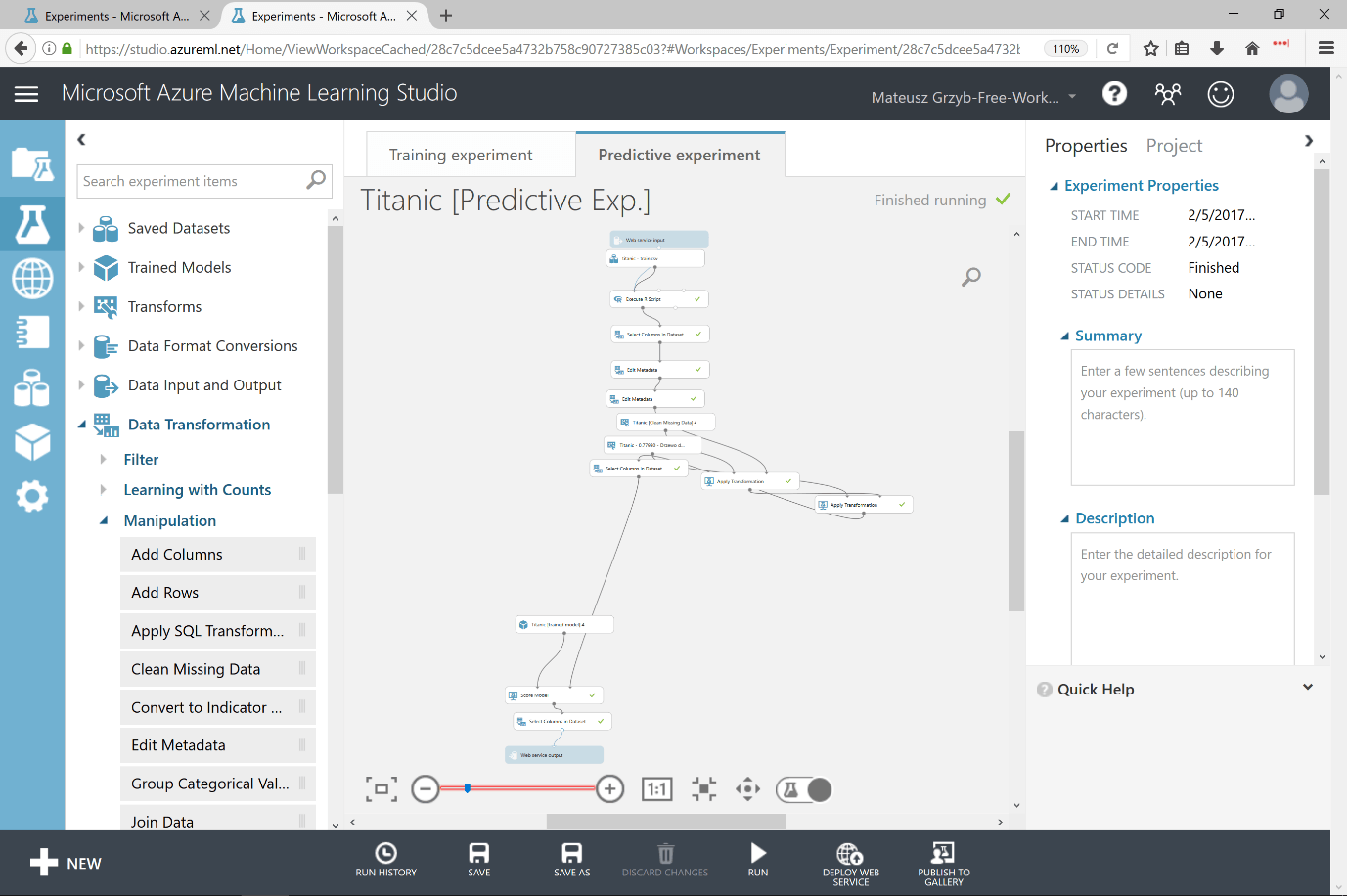 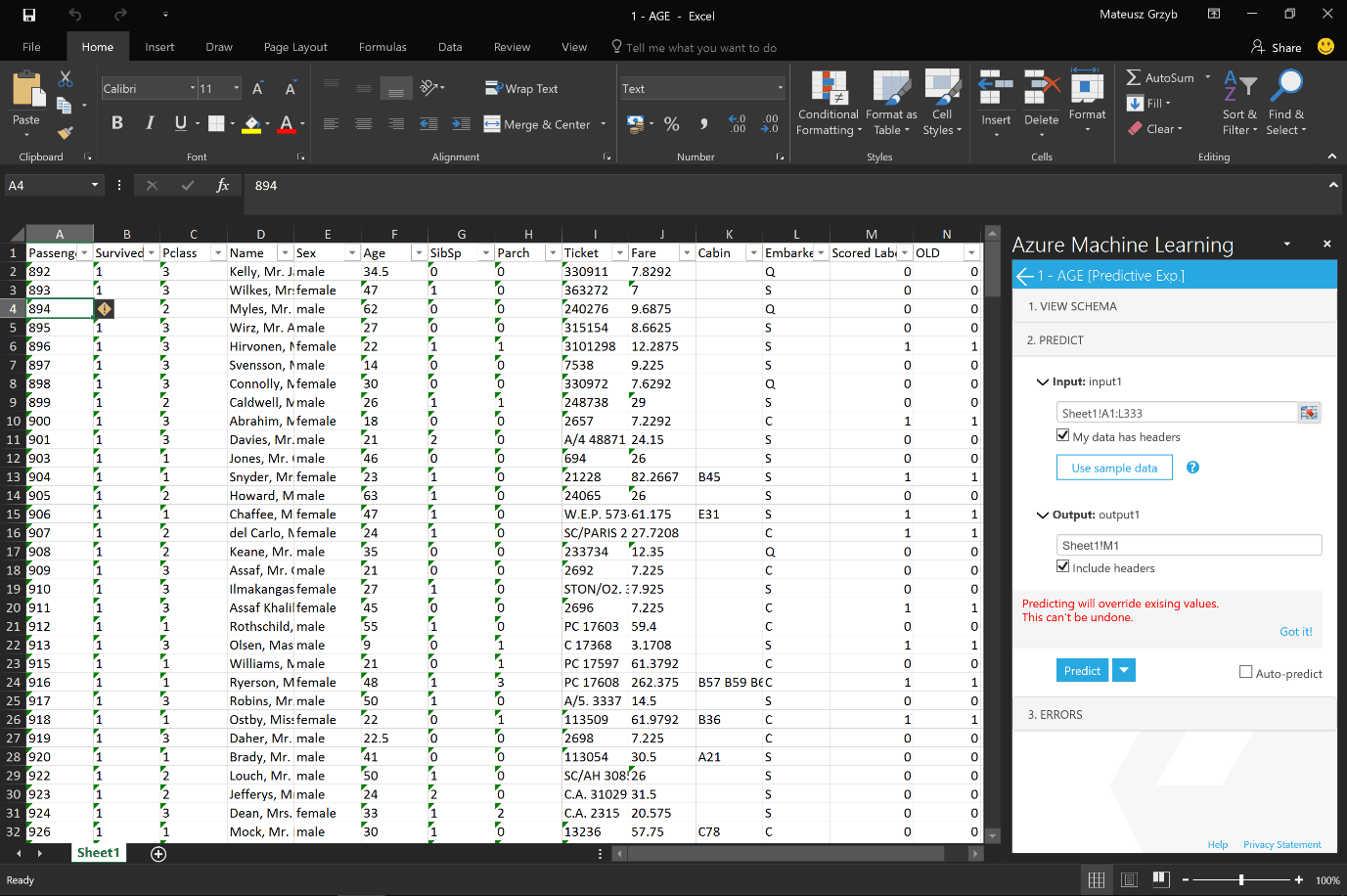 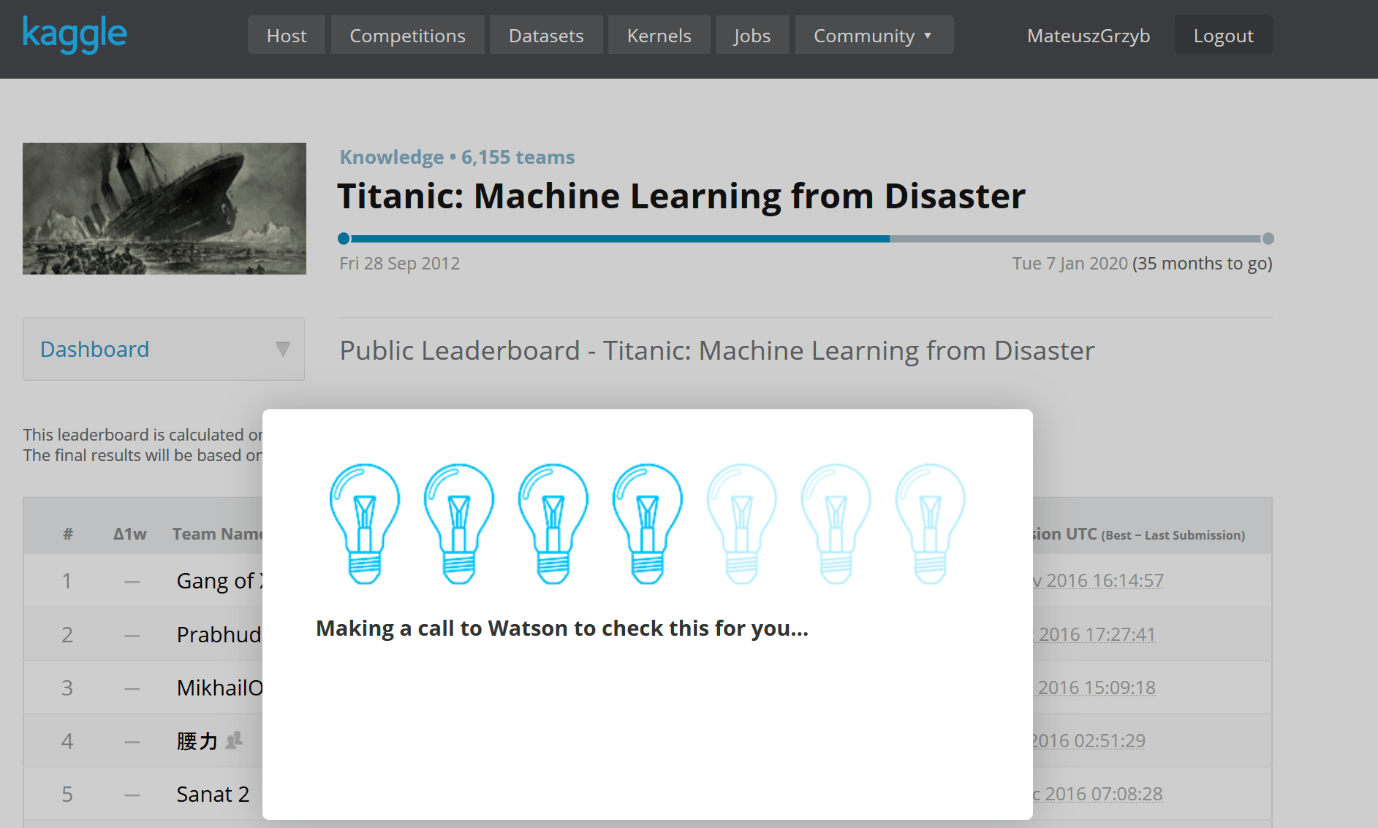 Wyniki i wnioski - iteracja numer 1
Pierwsze wnioski wyglądały następująco:
Zmienna „MPC” nie wpłynęła pozytywnie na wynik.
Zmienne „Family.Size”, oraz „Age.Range” wpłynęły pozytywnie na wynik osiągany na zbiorze testowym.
Spośród testowanych algorytmów uczenia maszynowego najlepsze wyniki osiągał „Two-Class Decision Jungle”.
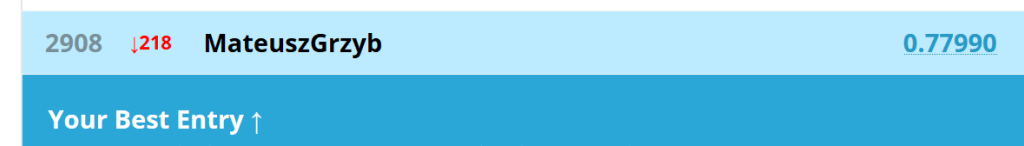 Proces budowy modelu predykcyjnego
2
1
3
6
5
1
4
Feature Engineering iteracja 3
Feature Engineering iteracja 4
Feature Engineering iteracja 2
Analiza i przygotowanie zbioru danych
Feature Engineering iteracja 1
Wybór odpowiedniego algorytmu
Feature Engineering – iteracja numer 2
Co o sytuacji danej osoby mówi jej tytuł?
„Master” to młody kawaler.
„Mml” nosiły niezamężne Francuzki i jest to odpowiednik dla angielskiego „Miss”.
Jeszcze lepsza estymacja wieku danej osoby.
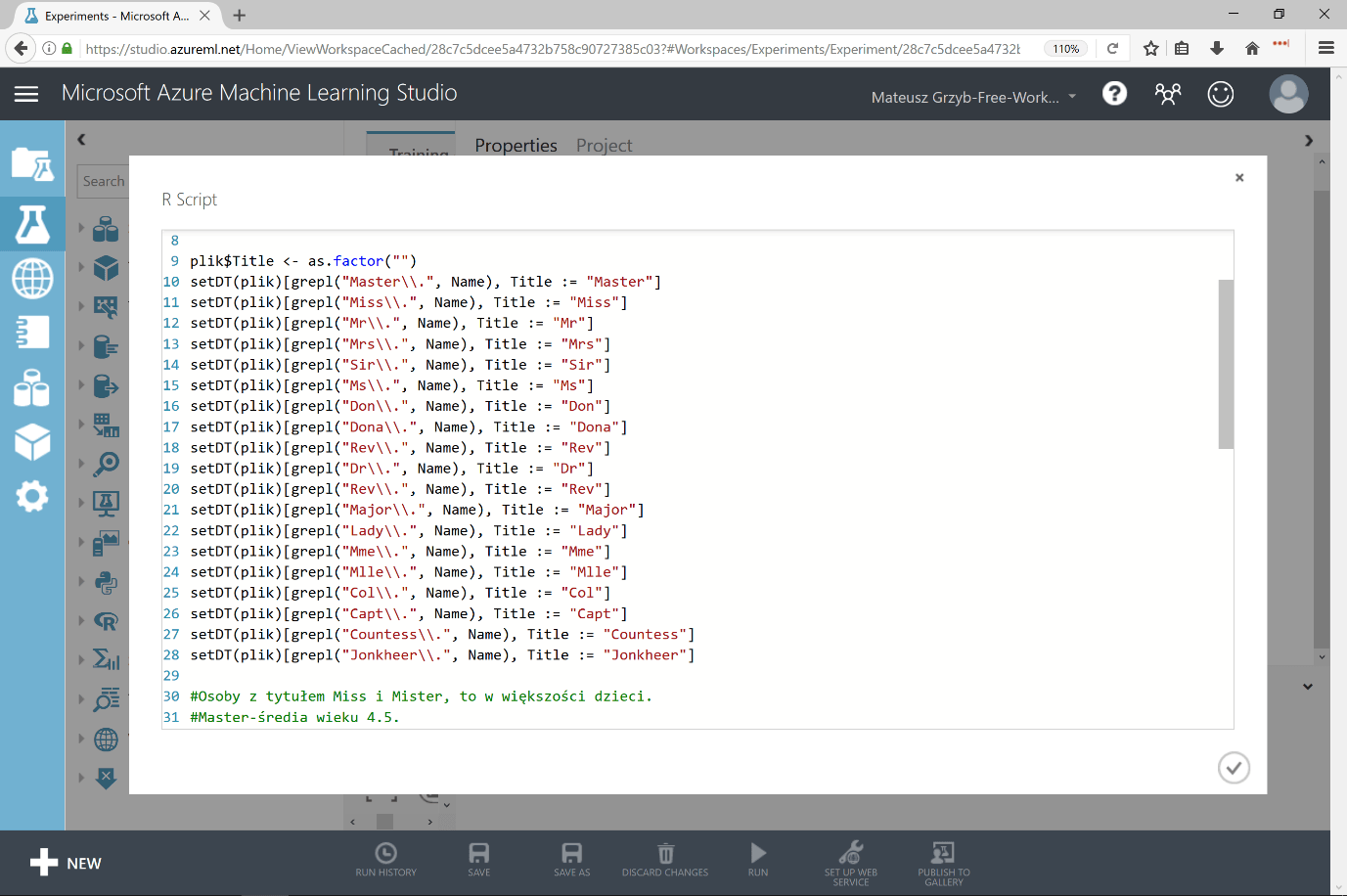 Jeszcze lepsza estymacja wieku danej osoby
Wyestymować wartość wieku z pomocą algorytmu regresyjnego, bezpośrednio w Azure ML.
Wyestymować wartość wieku z pomocą algorytmu regresyjnego z poziomu kodu R, lub Python.
Użyć podejścia niekonwencjonalnego i podzielić jeden duży eksperyment na dwa mniejsze: jeden dla pasażerów, którzy mają podany wiek, oraz drugi dla wszystkich których wieku nie znamy.
Jeszcze lepsza estymacja wieku danej osoby
Wyestymować wartość wieku z pomocą algorytmu regresyjnego, bezpośrednio w Azure ML.
Wyestymować wartość wieku z pomocą algorytmu regresyjnego z poziomu kodu R, lub Python.
Użyć podejścia niekonwencjonalnego i podzielić jeden duży eksperyment na dwa mniejsze: jeden dla pasażerów, którzy mają podany wiek, oraz drugi dla wszystkich których wieku nie znamy.
Wyniki i wnioski - iteracja numer 2
Wynik znacząco podskoczył. Już jest lepszy od najlepszego uzyskanego przez autorów tutoriali dostępnych na Kaggle.
Kolumna „Title” znacząco wpływa na wynik.
Kolumna „Age” jest kluczem do sukcesu w konkursie.
Dodatkowy model regresyjny poprawia wynik na zbiorze uczącym.
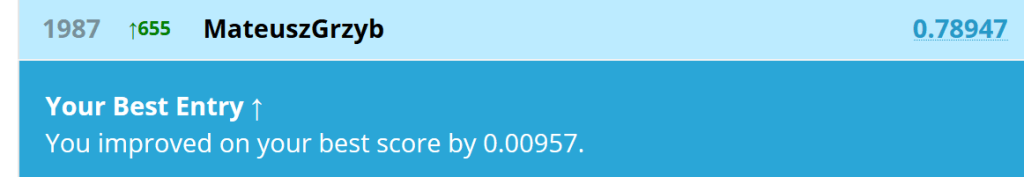 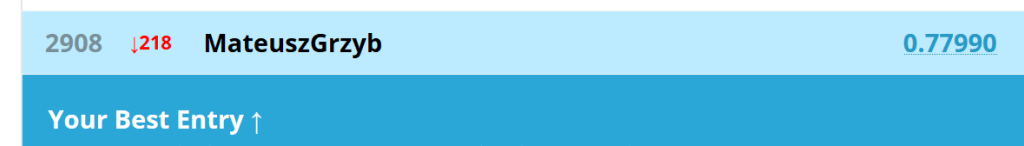 Proces budowy modelu predykcyjnego
2
1
4
3
6
1
5
Feature Engineering iteracja 3
Feature Engineering iteracja 4
Feature Engineering iteracja 2
Analiza i przygotowanie zbioru danych
Feature Engineering iteracja 1
Wybór odpowiedniego algorytmu
Feature Engineering – iteracja numer 3
Uzupełnienie brakujących wartości w kolumnie „Fare”.
Kolejny pomysł na poprawienie dokładności estymacji wieku danego pasażera: użycie tytułu jaki posiadał.
Im większa rodzina tym mniejsze szanse na przeżycie?
Uzupełnienie brakujących wartości w kolumnie „Fare”.
Kilku pasażerów nie ma podanej wartości ceny biletu. Są to głównie mężczyźni płynący trzecią klasą, wyruszający z portu „Southampton”. Z pomocą R, uzupełniam te braki medianą ceny biletu dla danej grupy (np. mediana opłaty za bilet, pasażera trzeciej klasy płynącego z Southampton, podróżującego samotnie).
Użycie tytułu jaki posiadała dana osoba do estymacji wieku
Po ponownym zastosowaniu eksploracyjnej analizy danych dostrzegłem ciekawą prawidłowość: spośród wszystkich osób, żaden inny tytuł nie wskazuje wieku pasażera z taką dokładnością jak „Master” i „Dr”. Pierwszy z nich jest przypisany w zdecydowanej większości dla dzieci płci męskiej, drugi natomiast dla starszych pasażerów. Zdecydowałem się przypisać wartości dla wszystkich osób posiadających wymienione tytuły, a jednocześnie nie posiadających podanego wieku, „na sztywno”. Posiłkuję się w tym przypadku wartościami średnimi.
Im większa rodzina tym mniejsze szanse na przeżycie?
Jako założenie przyjąłem, że mała rodzina, to taka która posiada mniej niż 3 osoby.
Dodałem zatem zmienną „Family.ID”, która jednoznacznie pozwala mi identyfikować osoby przynależące do danej rodziny. Utworzyłem ją z nazwiska danej osoby, oraz wartości „Family.Size”.
By uniknąć zbyt dużej liczby zmiennych kategorycznych postanowiłem zastąpić wszystkie wartości „Family.ID” dla rodzin mniejszych niż 3, wartością „Small”. Pozwoliło mi to zachować rozsądną liczbę 34 kategorii dla tej kolumny.
By podkreślić wielkość rodziny i jej wpływ na wartość „Survived”, dodałem kolumnę „Family.Size.P”. Przyjmowała ona jedną z dwóch wartości: „Small”, lub „Big”.
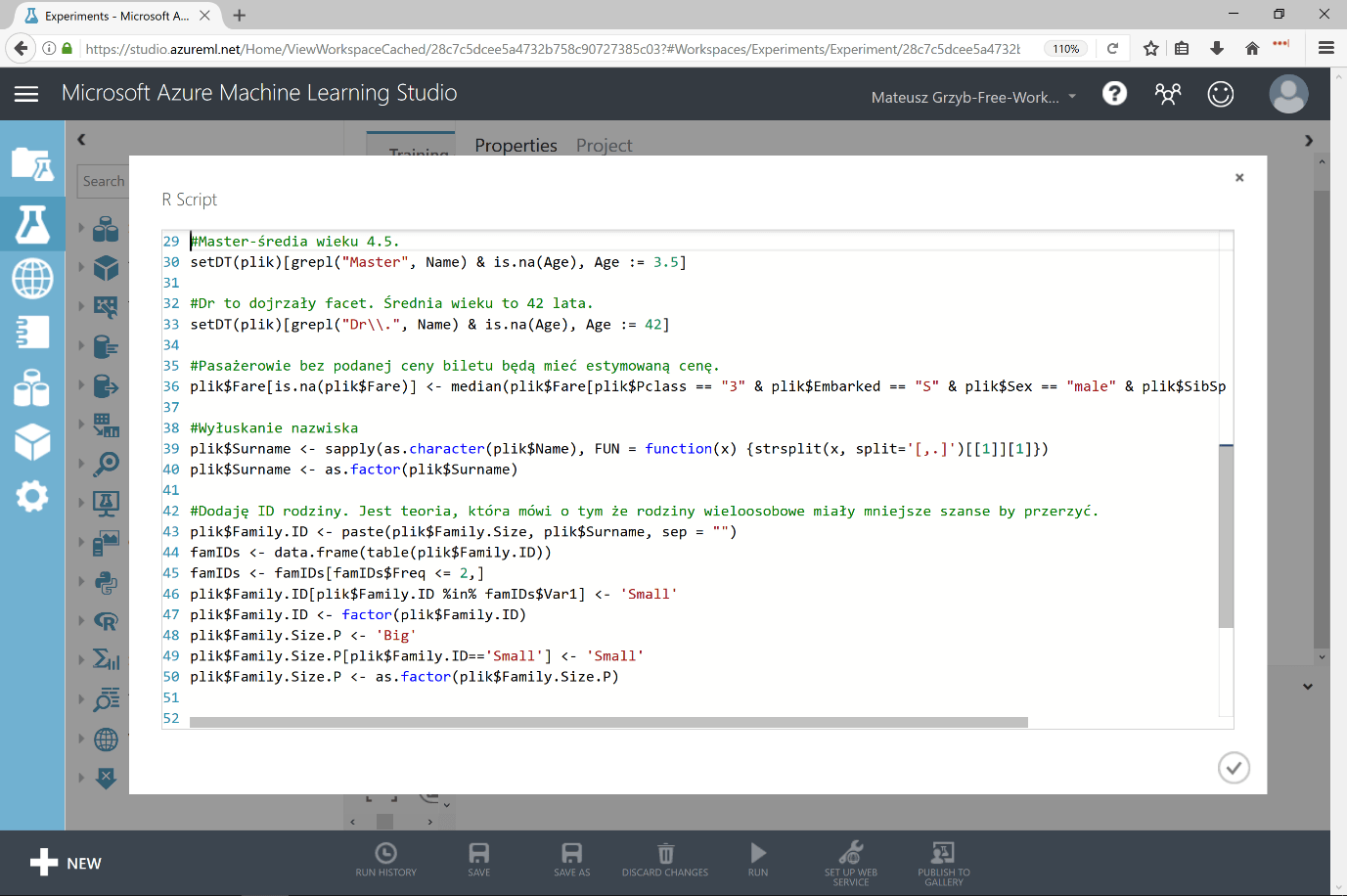 Wyniki i wnioski - iteracja numer 3
Wnioski po trzeciej iteracji wyglądają następująco:
Nowa kolumna – „Family.ID” – pozytywnie wpłynęła na wynik.
Zmniejszenie liczby zmiennych w kolumnie „Family.ID” podniosło efektywność modelu.
Równocześnie z pozytywnym wpływem „Family.ID”, zaobserwowałem odwrotny efekt w przypadku zmiennej „Family.Size.P”. Okazała się ona zupełnie niepotrzebna i jedynie zaniżała osiągany wynik.
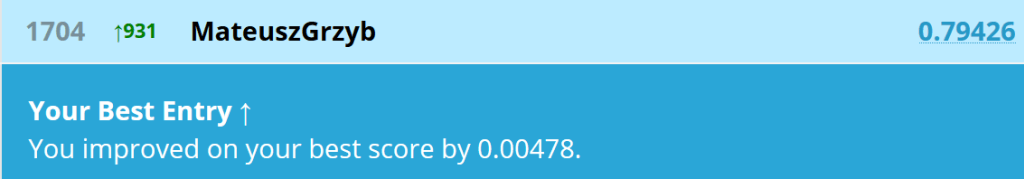 Proces budowy modelu predykcyjnego
2
1
4
3
5
1
6
Feature Engineering iteracja 3
Feature Engineering iteracja 4
Feature Engineering iteracja 2
Analiza i przygotowanie zbioru danych
Feature Engineering iteracja 1
Wybór odpowiedniego algorytmu
Feature Engineering – iteracja numer 4
Powrót do pomysłów z iteracji numer 2.
Zróżnicowanie liczebności zbiorów.
Powrót do pomysłów z iteracji numer 2
Jeszcze lepsza estymacja wieku danej osoby poprzez użycie podejścia niekonwencjonalnego i podzielenie jednego dużego eksperymentu na dwa mniejsze:
Jeden dla pasażerów, którzy mają podany wiek (zawiera wszystkich zmienne predykcyjne, które sprawdzały się do tej pory, ze zmienną „Age” włącznie).
Drugi dla wszystkich których wieku nie znamy (wszystkie zmienne z wyjątkiem zmiennej „Age” oraz „Age.Range”).
Zróżnicowanie liczebności zbiorów
W poprzednim kroku utworzyłem 2 nowe eksperymenty Azure ML, oparte na dwóch różnych zbiorach.

Pierwotnie miałem do dyspozycji 2 zbiory: uczący (891 obserwacji; 719 ma podany wiek; 172 nie ma podanego wieku) i testowy (418 obserwacji).
Zróżnicowanie liczebności zbiorów
Zamiast dzielić zbiór uczący na podzbiory o liczebności: 719 i 172, dokonuję podziału:
Zbiór uczący eksperymentu A: 719 (podany wiek) – użyłem do wszystkich przypadków gdzie był podany wiek pasażera.
Zbiór uczący eksperymentu B: 891 (bez podanego wieku) – użyłem do wszystkich przypadków gdzie był podany wiek pasażera..
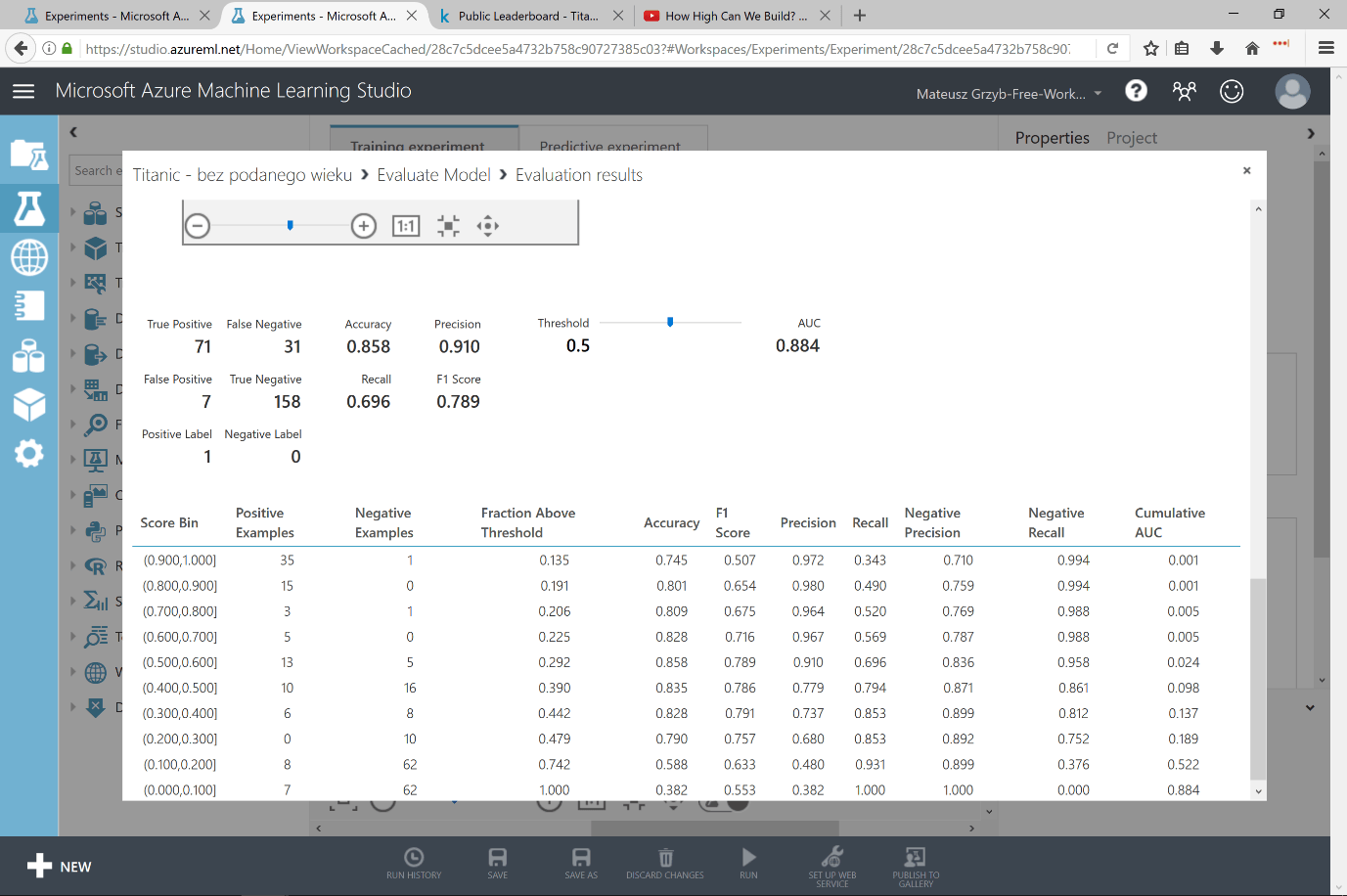 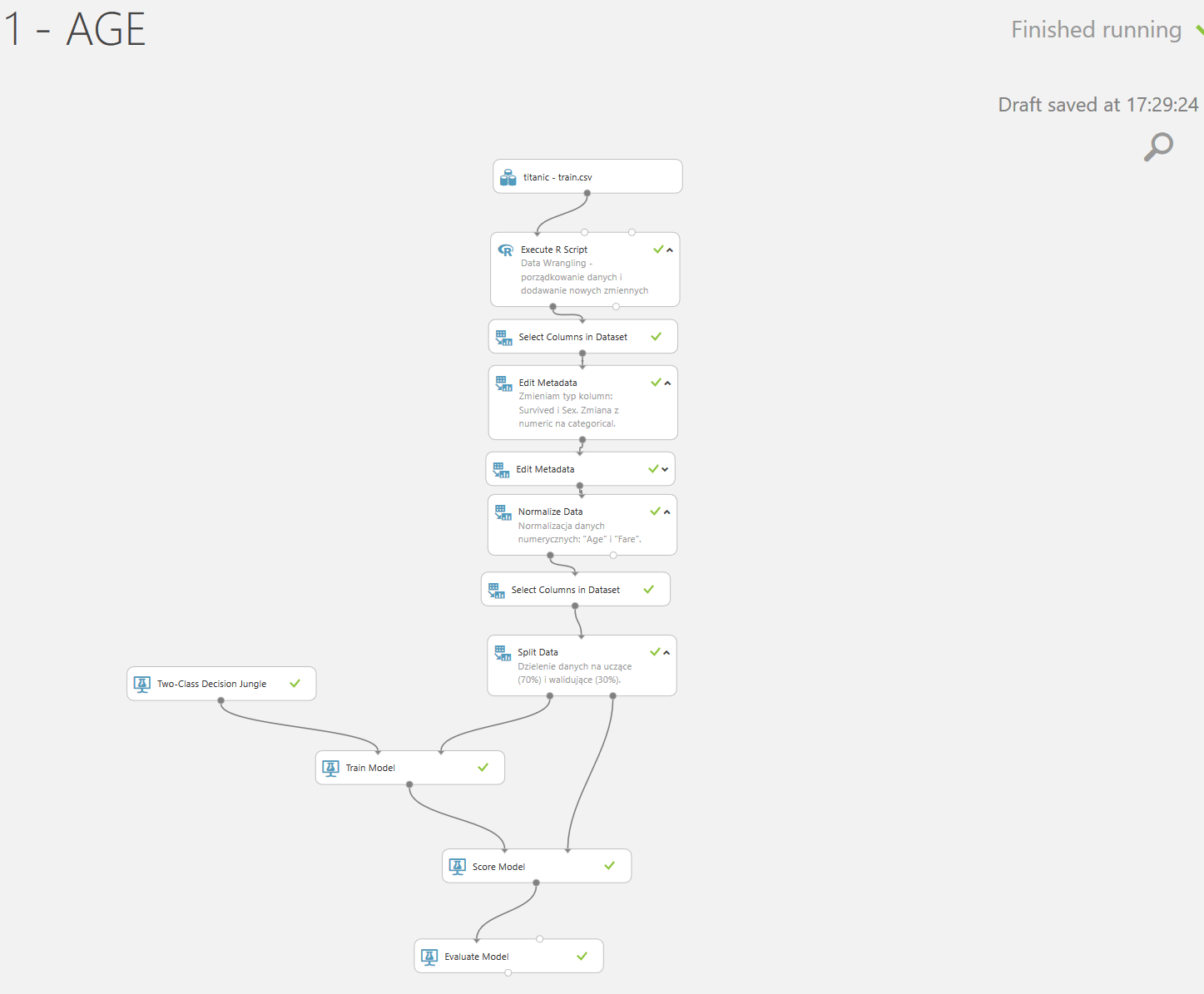 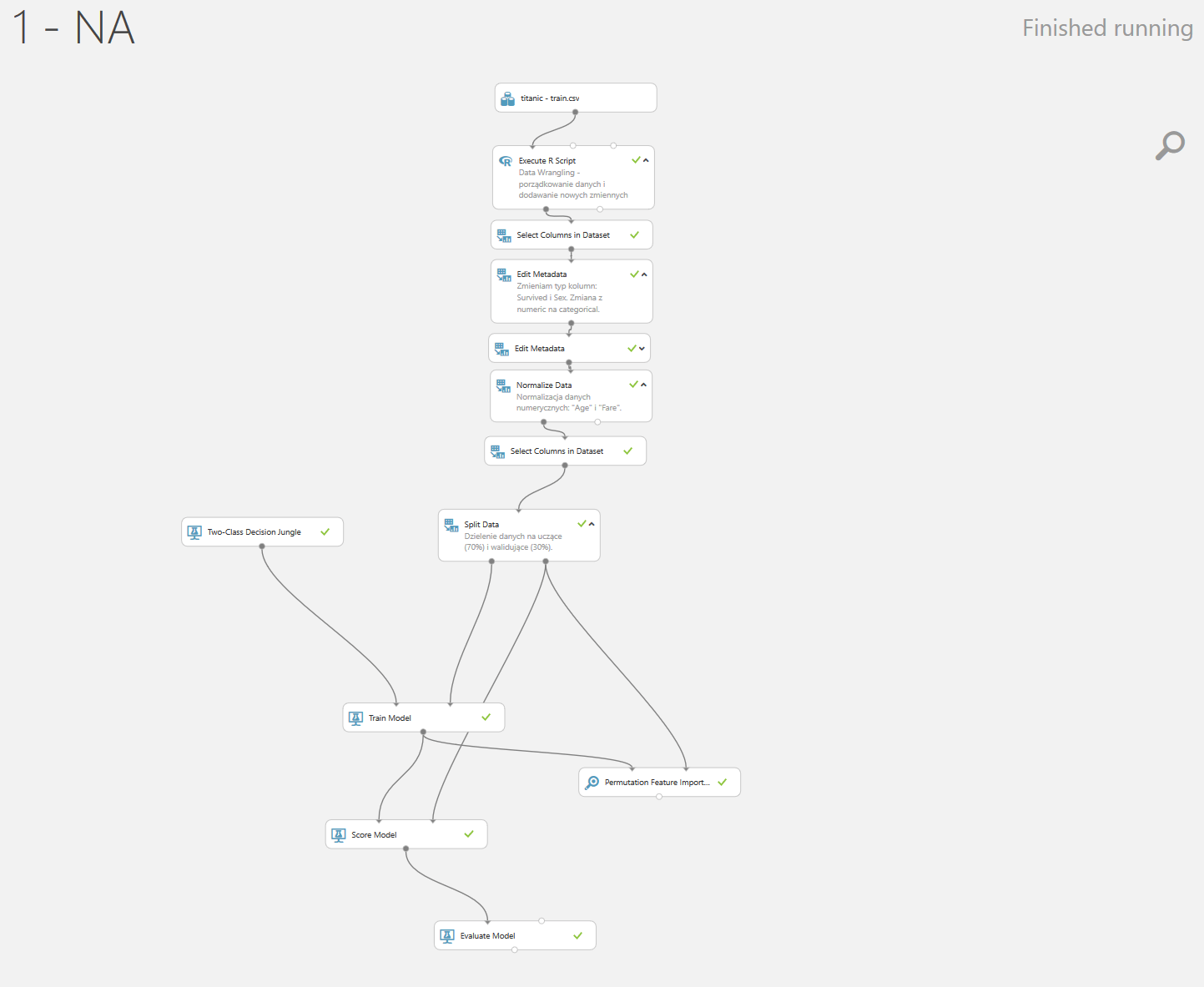 Wyniki i wnioski - iteracja numer 4
Końcowe Wnioski:
Zmiana podejścia przyniosła oczekiwane rezultaty.
Mój model regresyjny jednak nie był tak dobry jak mi się pierwotnie wydawało i wnosił sporo „szumu” do danych. Nauczka na przyszłość dla mnie, by równolegle testować przynajmniej dwa alternatywne podejścia do budowania modelu.
Im dalej w las, tym więcej drzew. Każda kolejna próba poprawy modelu była większym wyzwaniem niż poprzednia.
Często najlepsze rezultaty dają najprostsze metody.
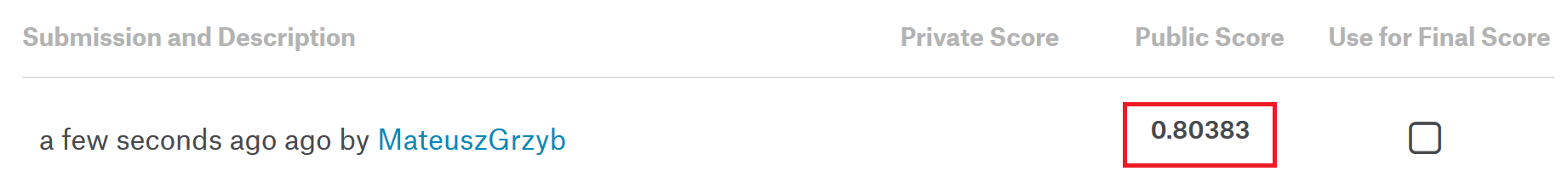 Podsumowanie
Podsumowanie
Azure Machine Learning Studio – szybkość, prostota działania.
Jeśli oczekujesz wysokiej skalowalności, szybkości i customizacji: HDInsight, R Server, DSVM + R. 
Czasem Decision Jungle daje lepsze rezultaty niż Boosted Decision Tree.
Finalnie osiągnięty przeze mnie wynik dał miejsce w okolicy 500 spośród 6000 zespołów, a więc jest to pierwsze 10% spośród wszystkich notowanych zespołów.
Pytania do Was
Który algorytm dał najlepsze rezultaty?
Odp: Decision Jungle
Jakim parametrem mierzyłem dokładność algorytmów?
Odp: Dokładność (ang. Accuracy)
Jakiego typu był problem z którym się mierzyłem?
Odp: Klasyfikacji
Pytania do mnie
Materiały: mateuszgrzyb.pl/MAUG
Kontakt: m.grzyb@outlook.com
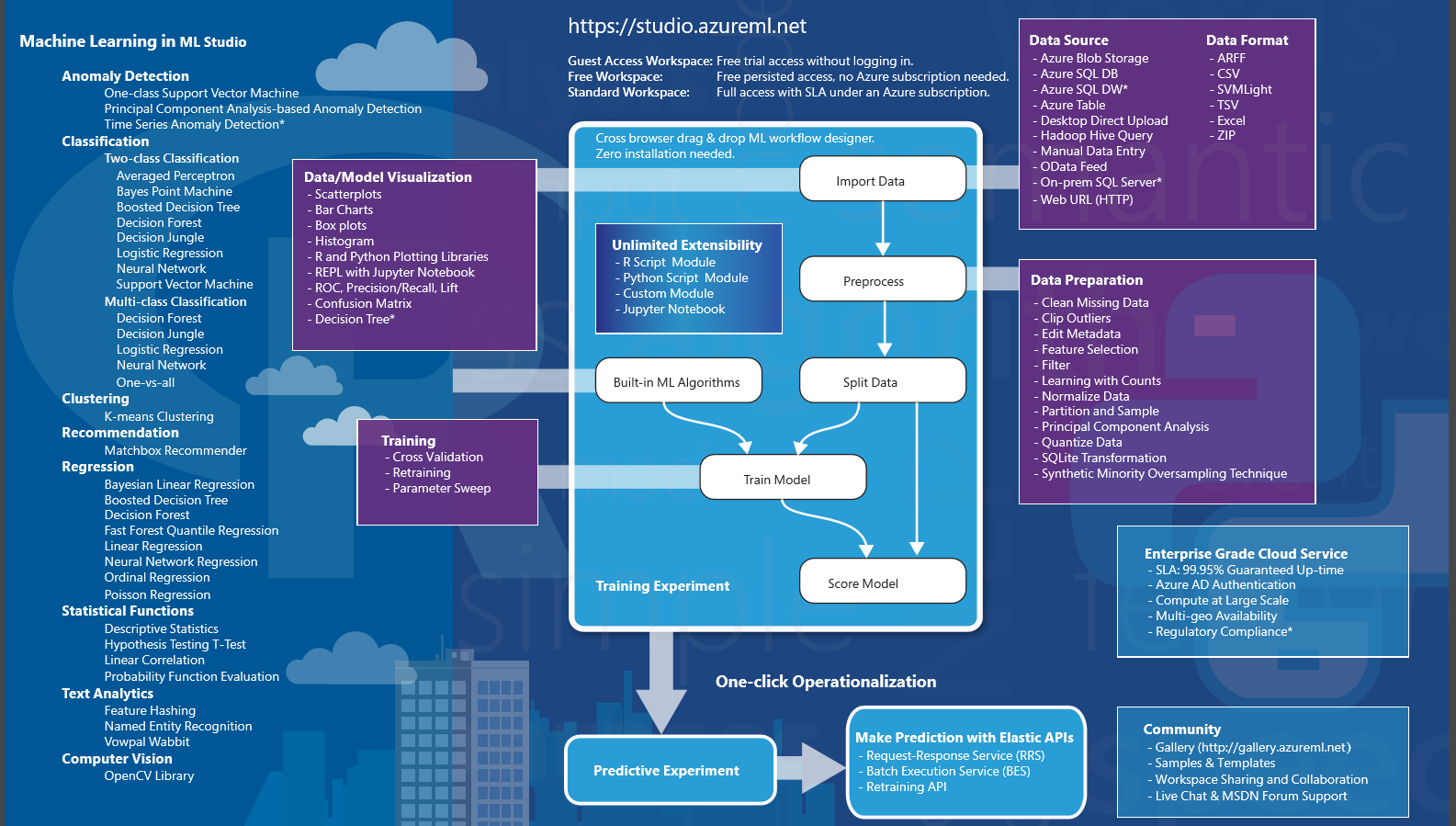 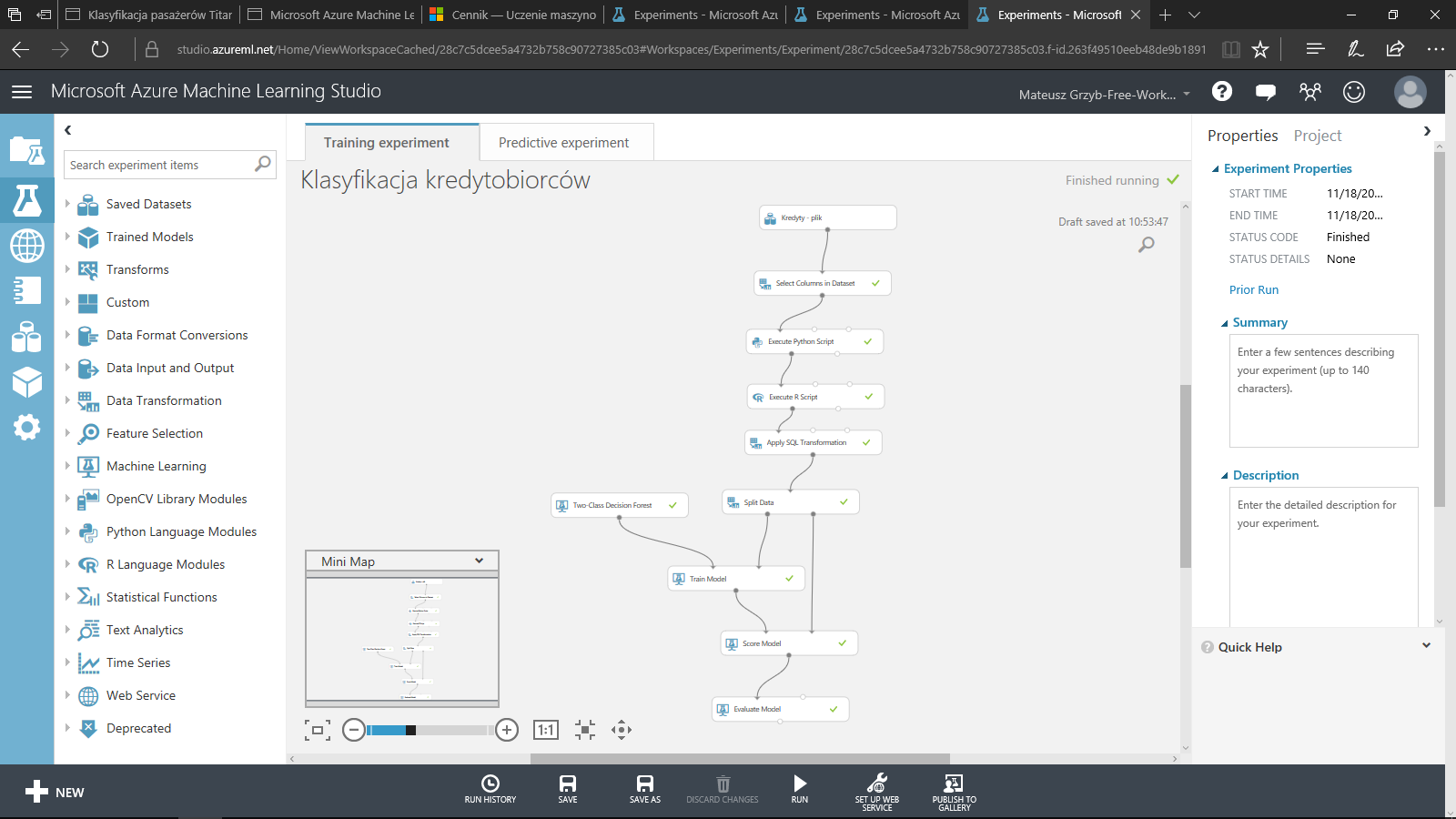